国
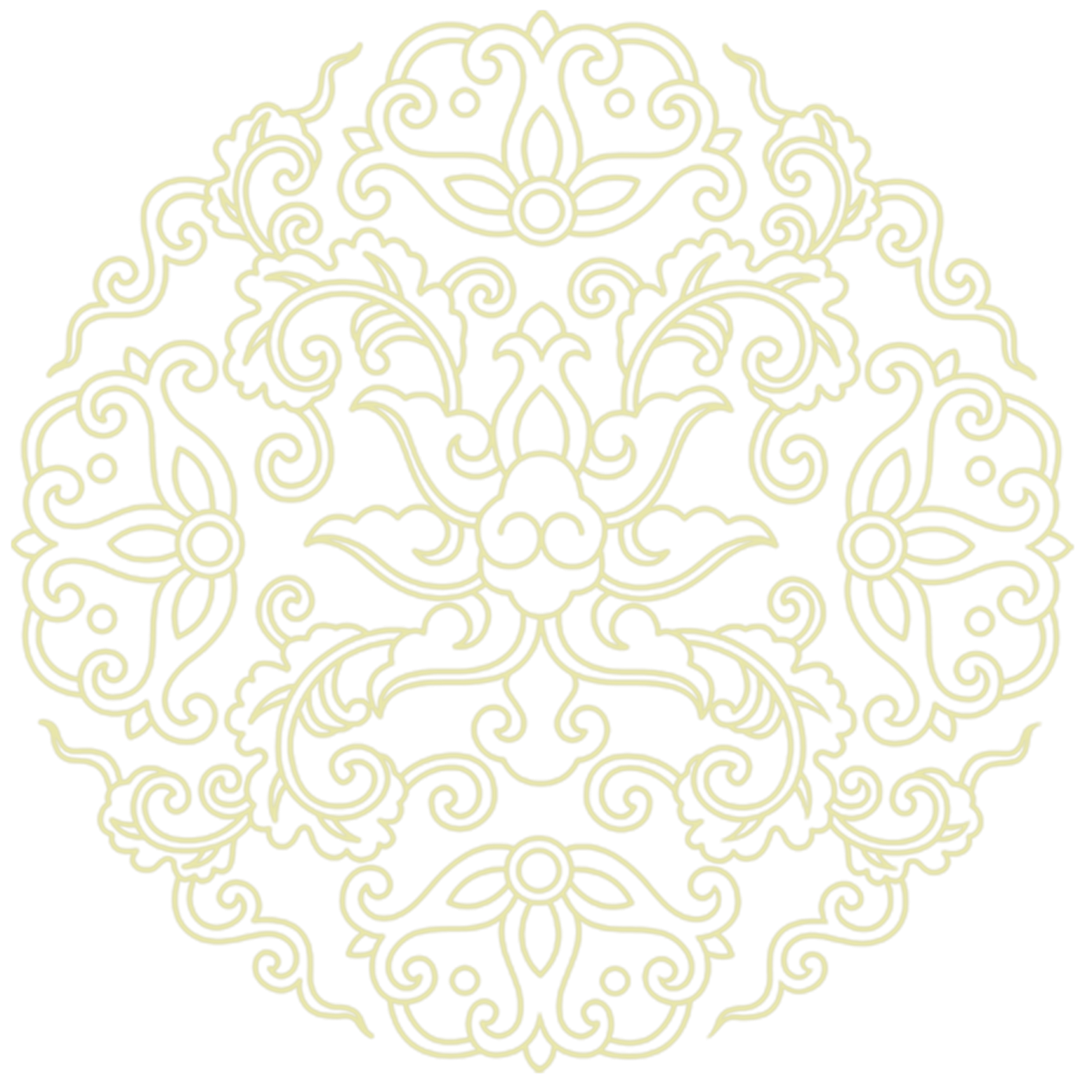 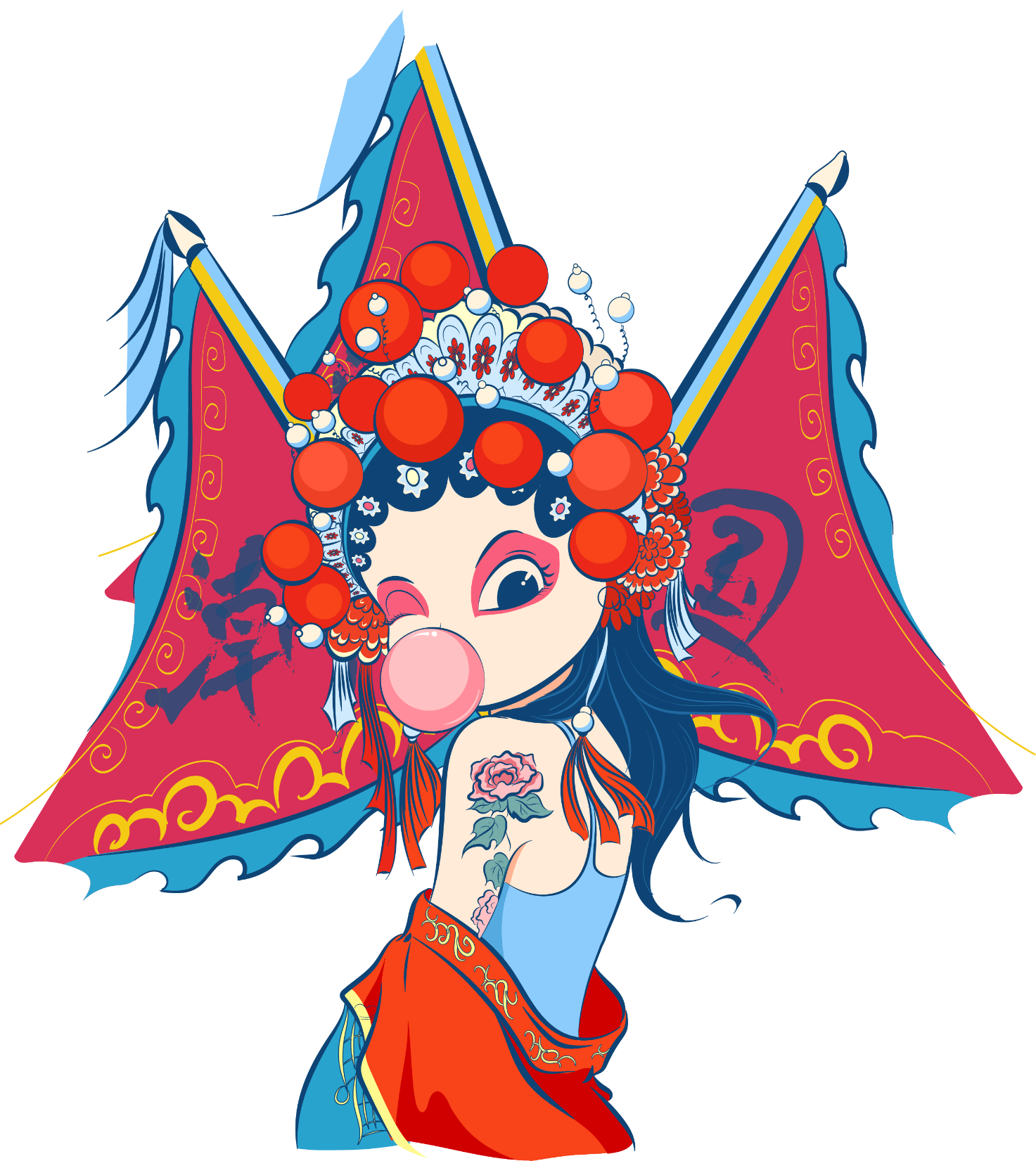 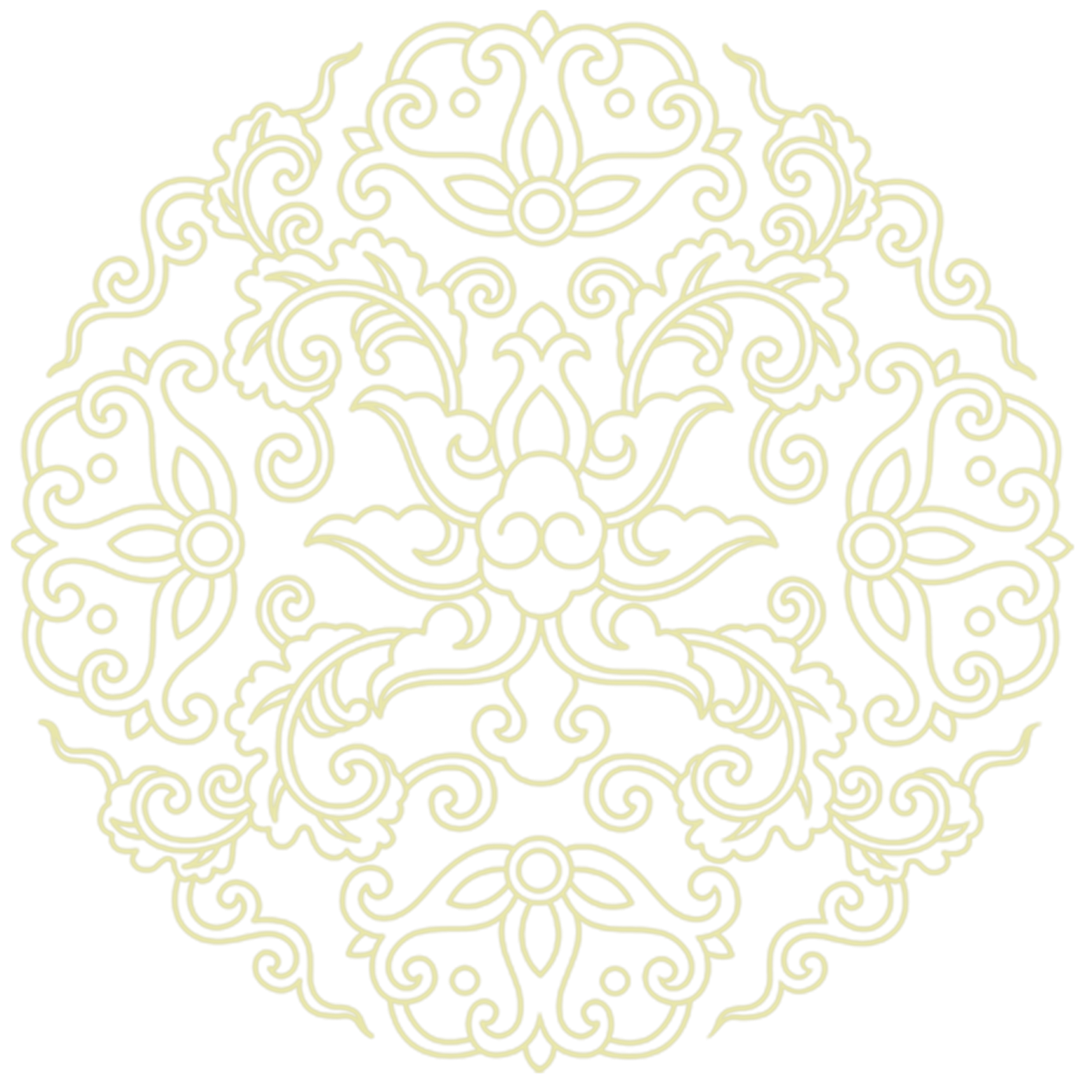 简历竞聘通用模板
潮
请在此处输入你的文本内容请在此处输入你的文本内容
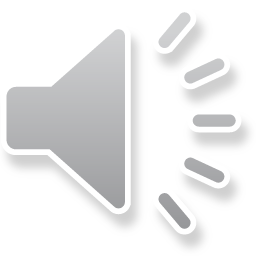 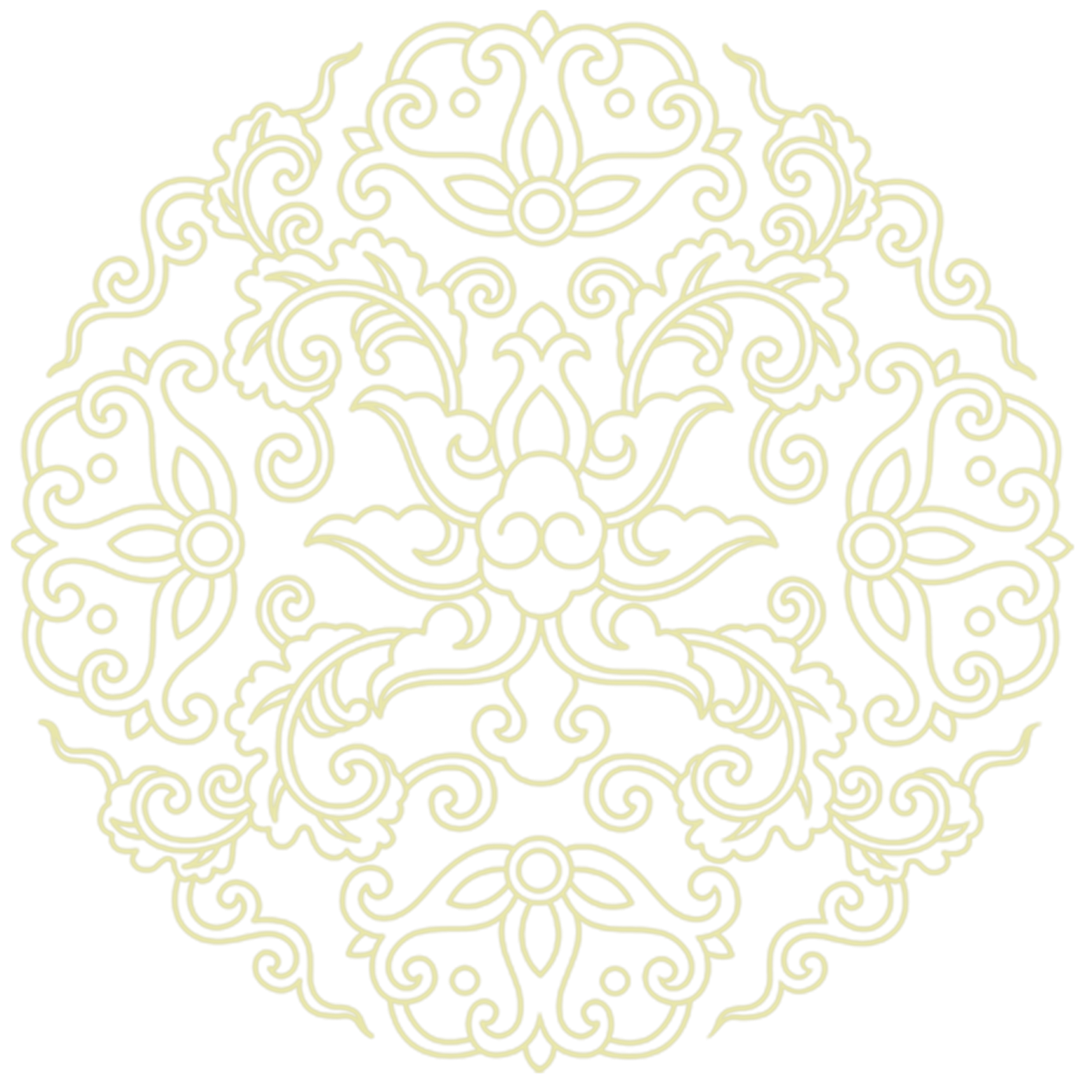 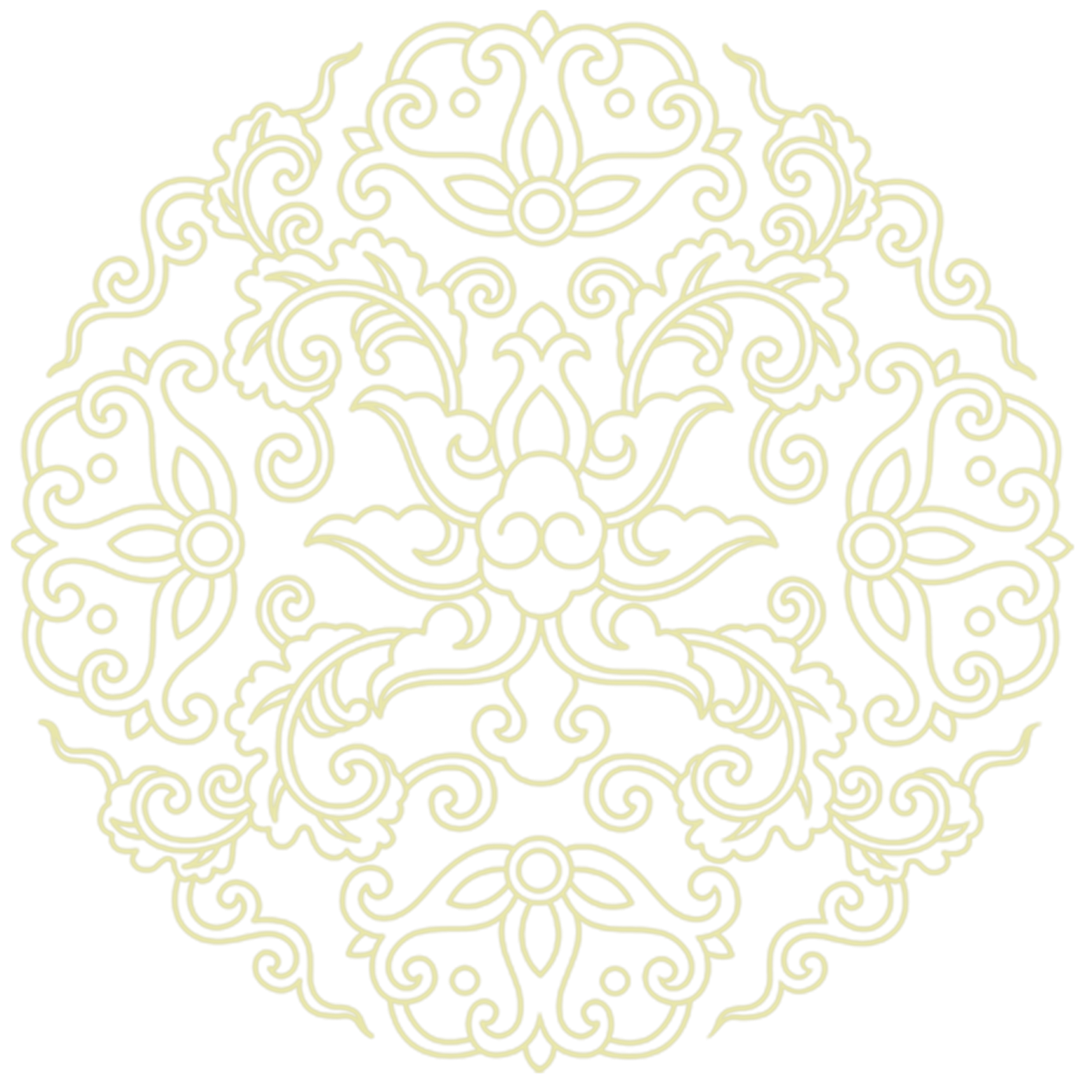 目录
教育背景
工作经验
荣誉奖励
基本信息
输入你的文本内容
输入你的文本内容
输入你的文本内容
输入你的文本内容
输入你的文本内容
输入你的文本内容
输入你的文本内容
输入你的文本内容
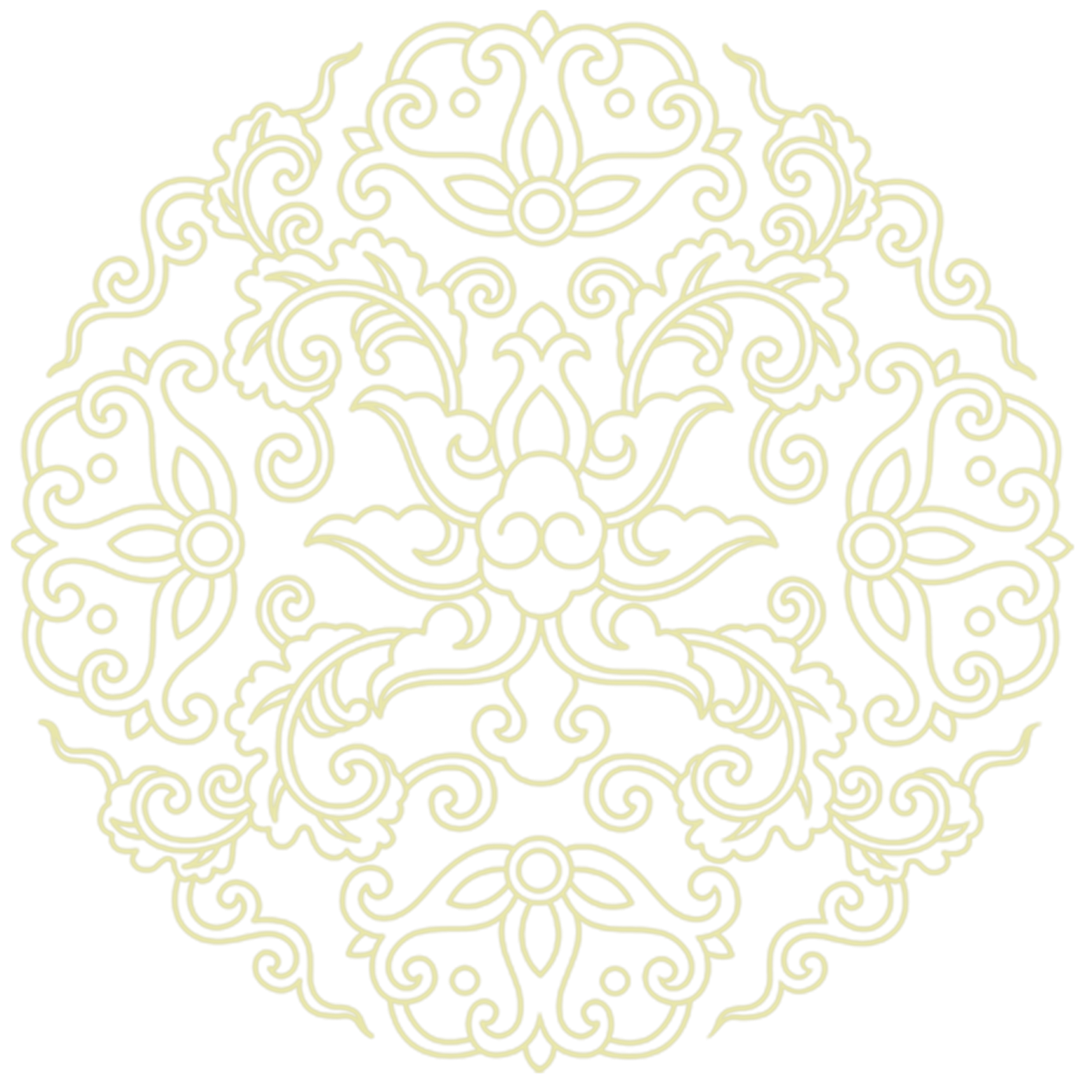 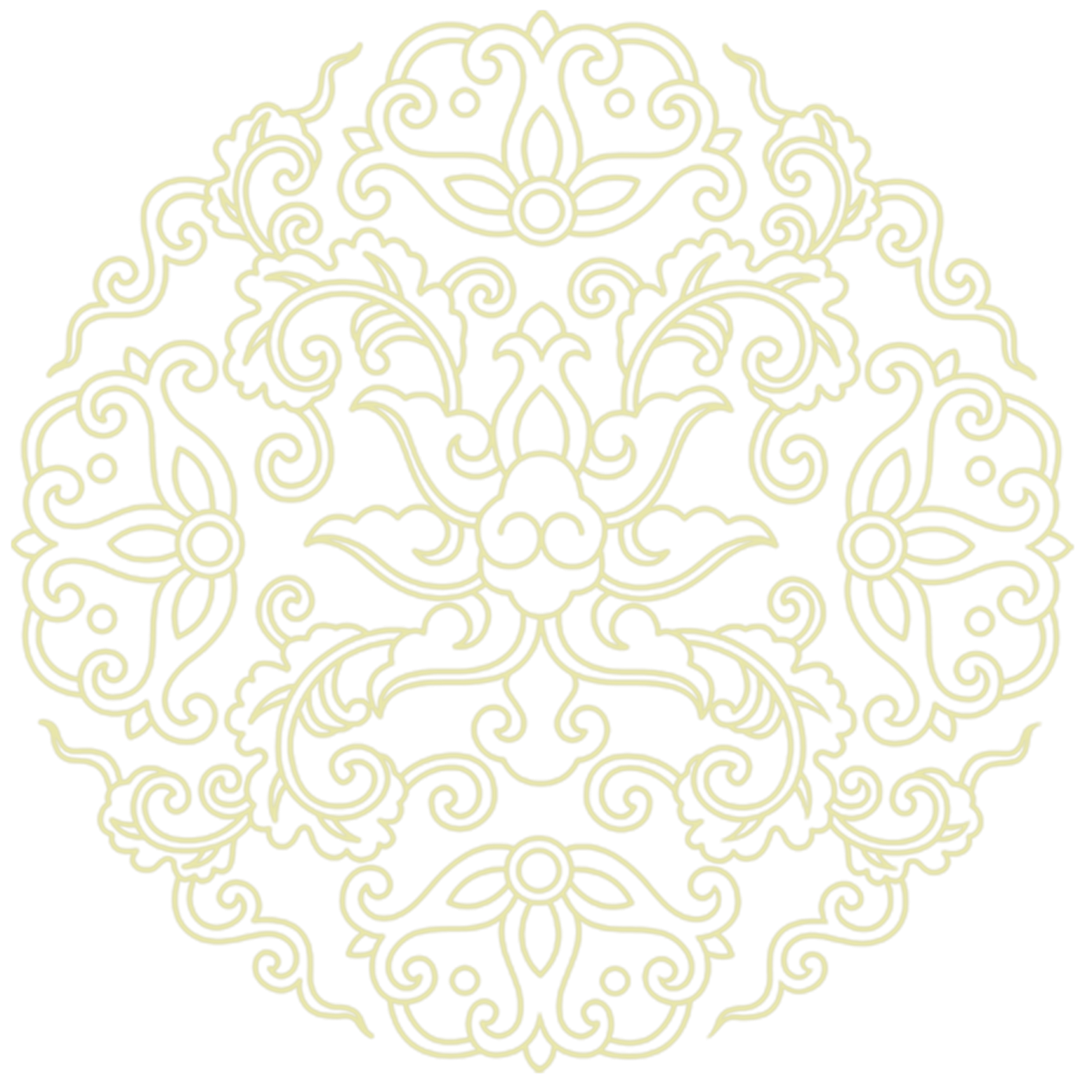 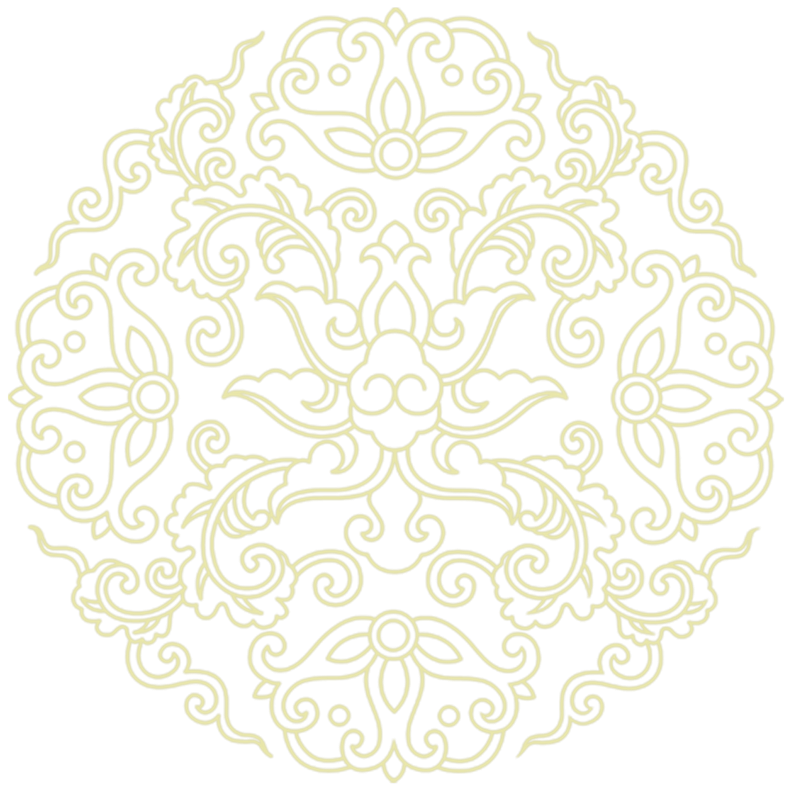 壹
请在此处输入你的文本内容请在此处输入你的文本内容请在此处输入你的文本内容
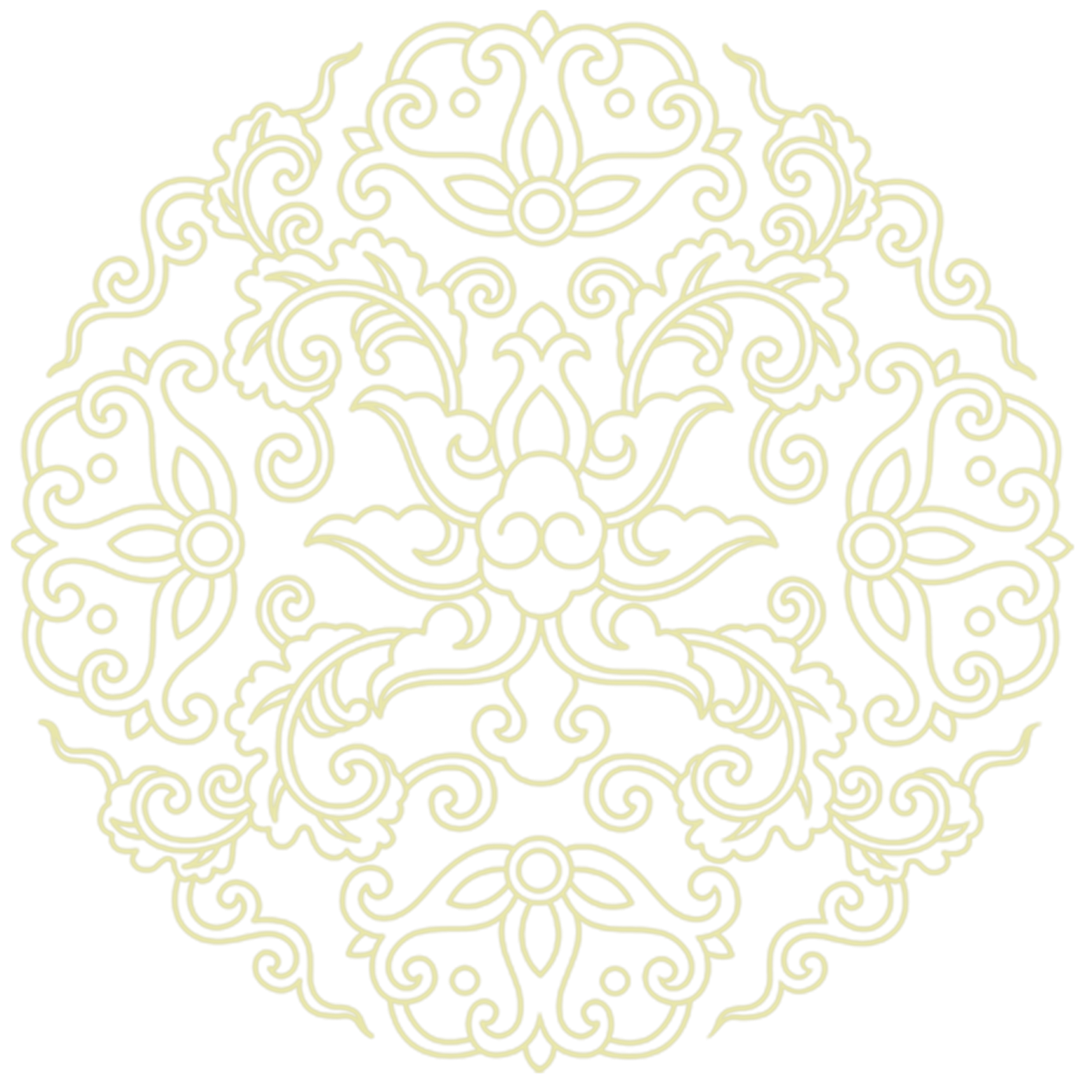 基本信息
壹
贰
叁
添加标题
添加标题
添加标题
请在此处添加你的文本内容添加你的文本内容
请在此处添加你的文本内容添加你的文本内容
请在此处添加你的文本内容添加你的文本内容
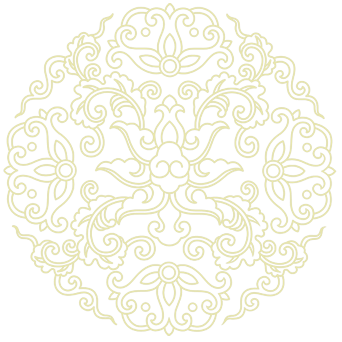 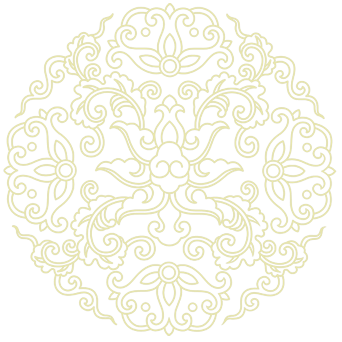 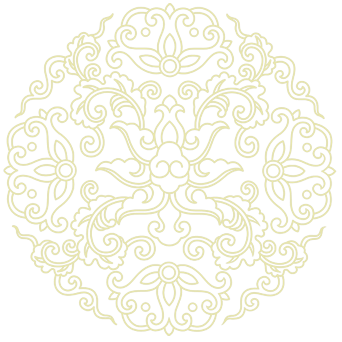 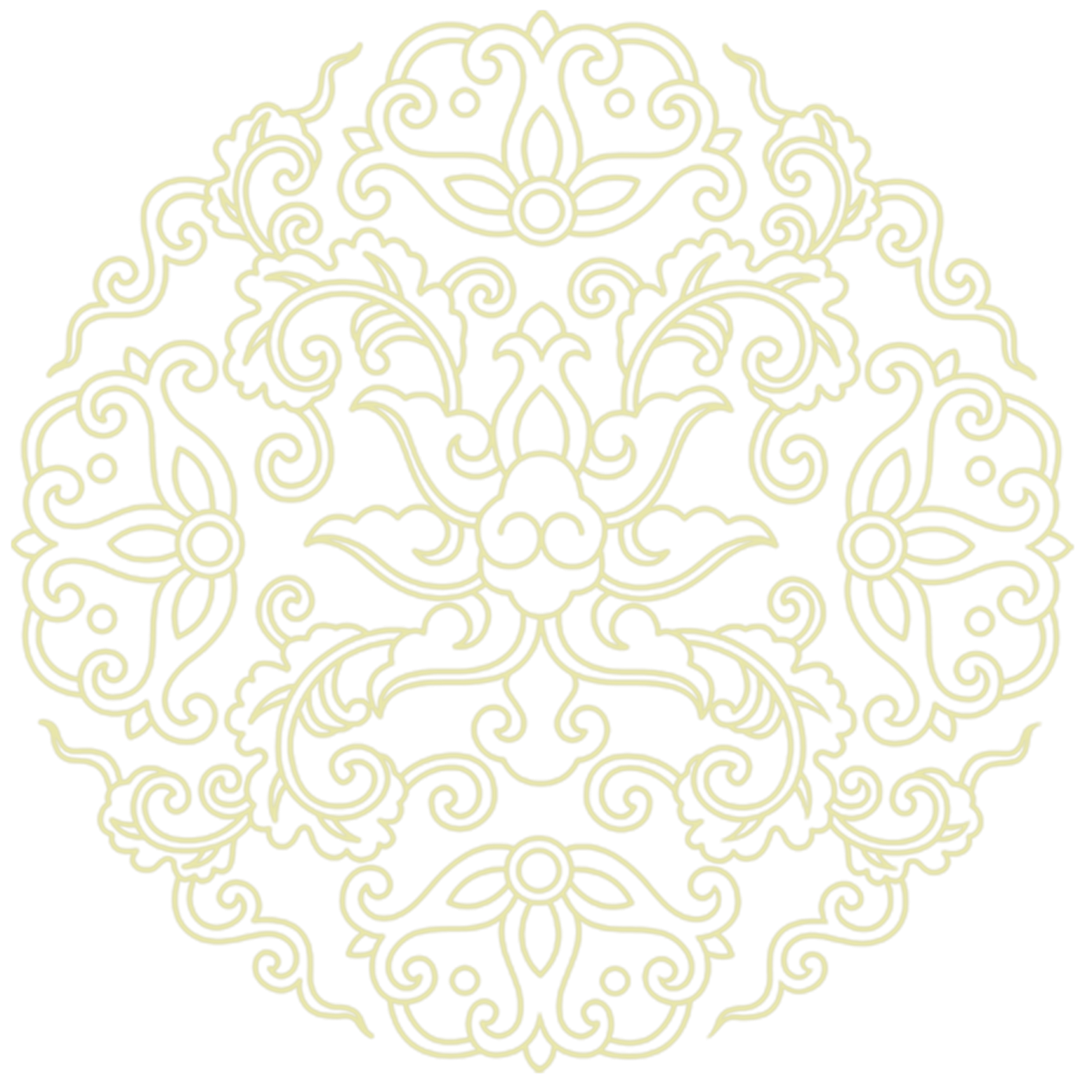 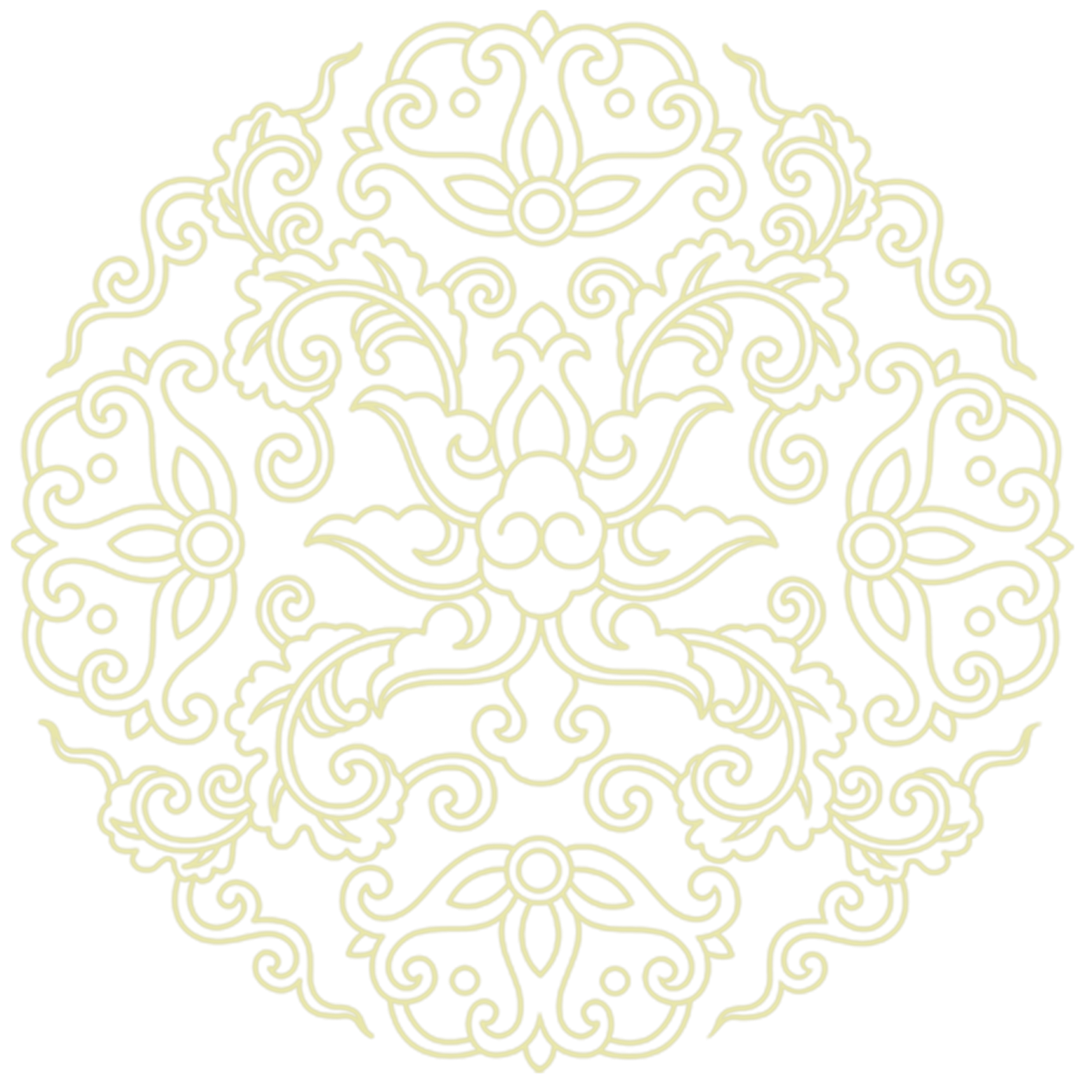 基本信息
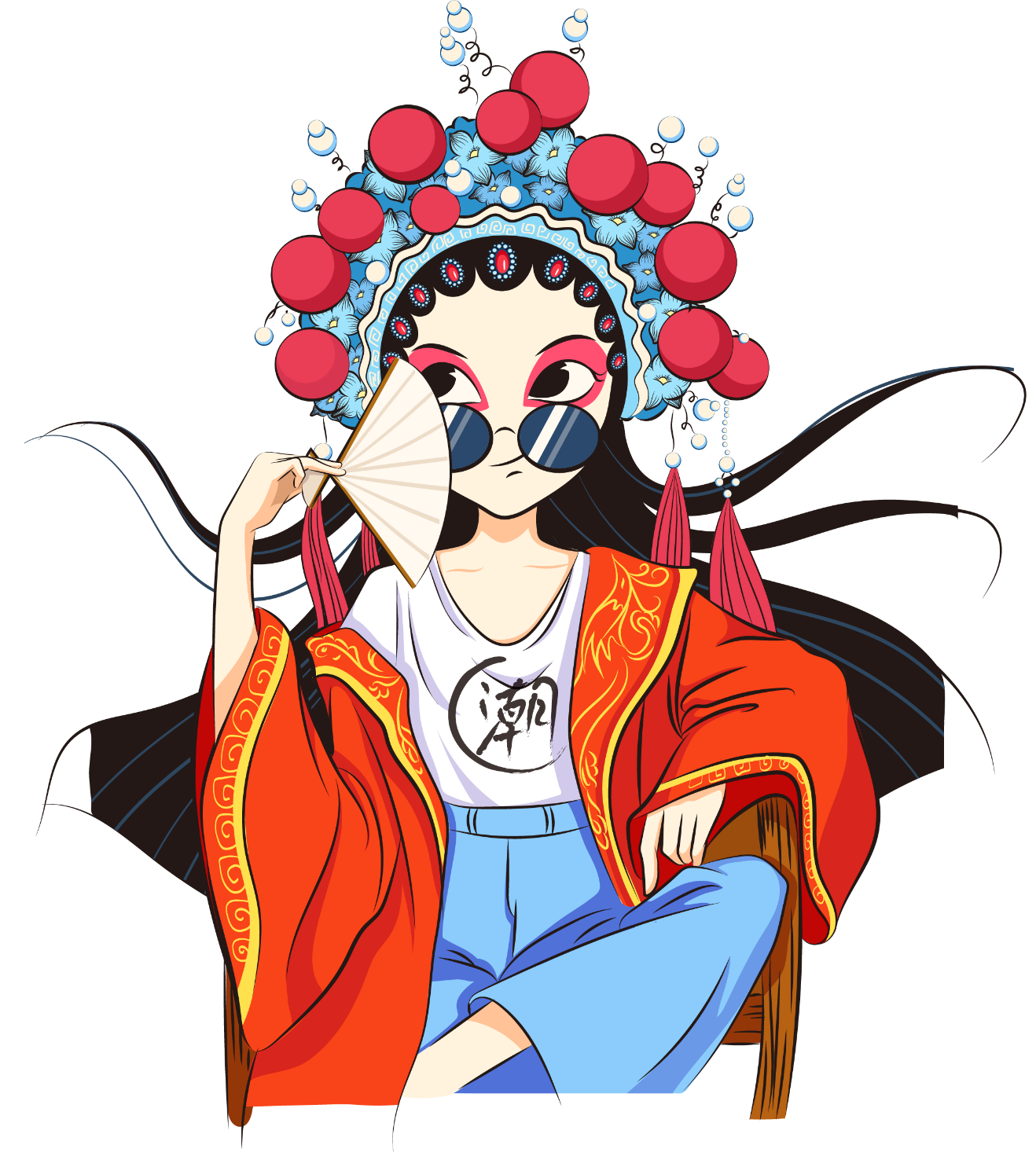 自我介绍
输入你的文本

输入你的文本

在此输入你的文本

输入你的文本

输入你的文本

输入你的文本内容

在此输入你的文本

你的文本内容
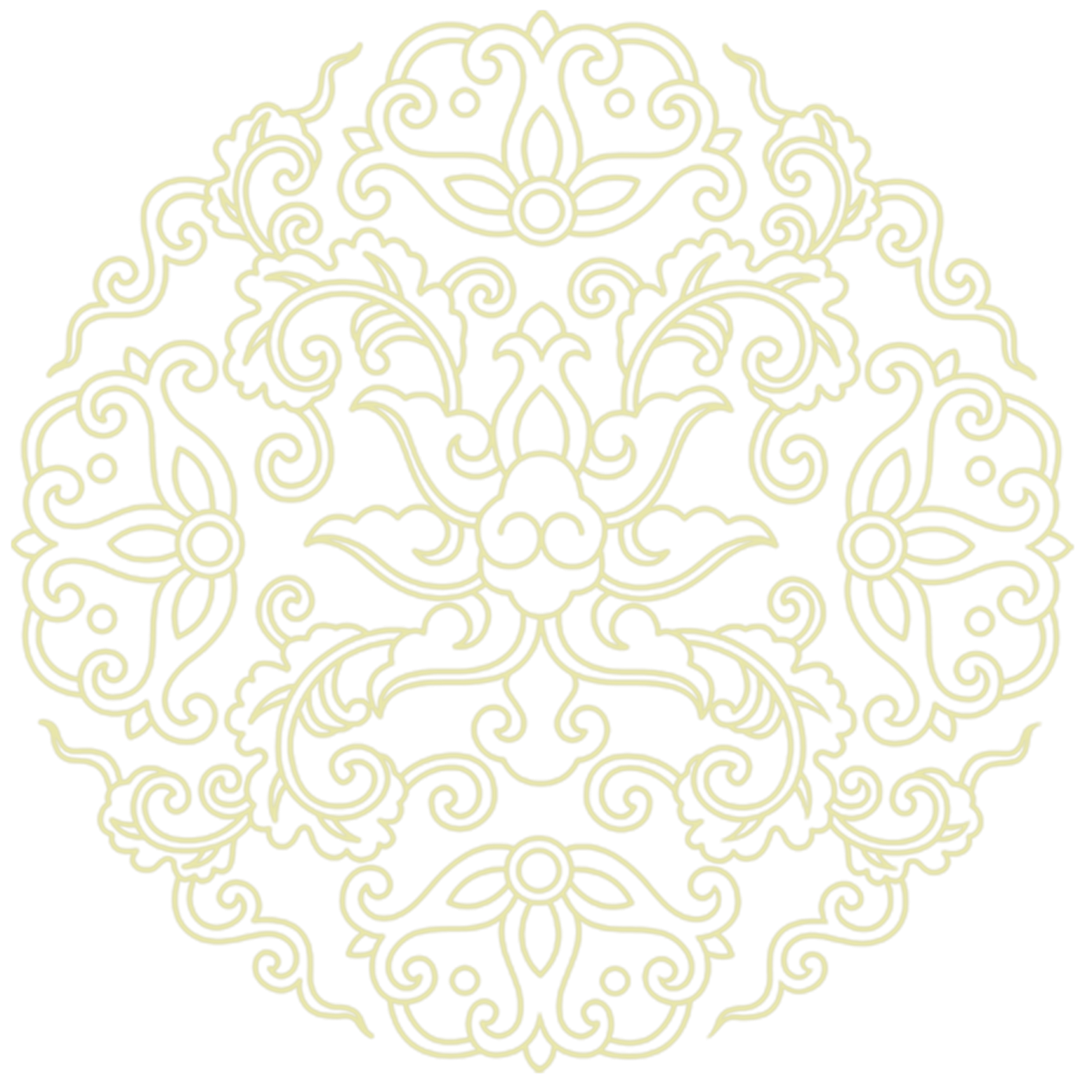 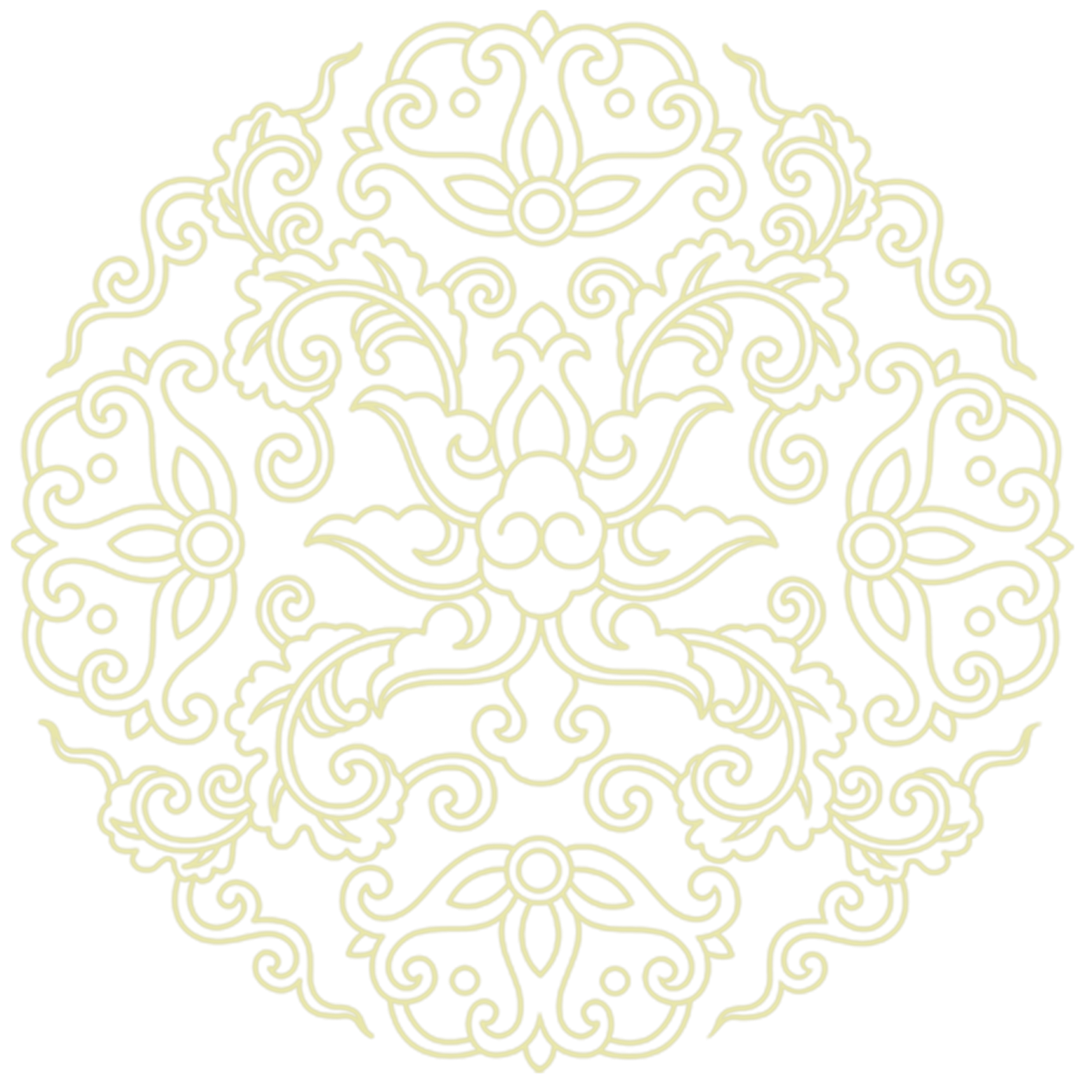 基本信息
添加标题
添加标题
请在此处添加你的文本内容添加你的文本内容
请在此处添加你的文本内容添加你的文本内容
添加标题
添加标题
请在此处添加你的文本内容添加你的文本内容
请在此处添加你的文本内容添加你的文本内容
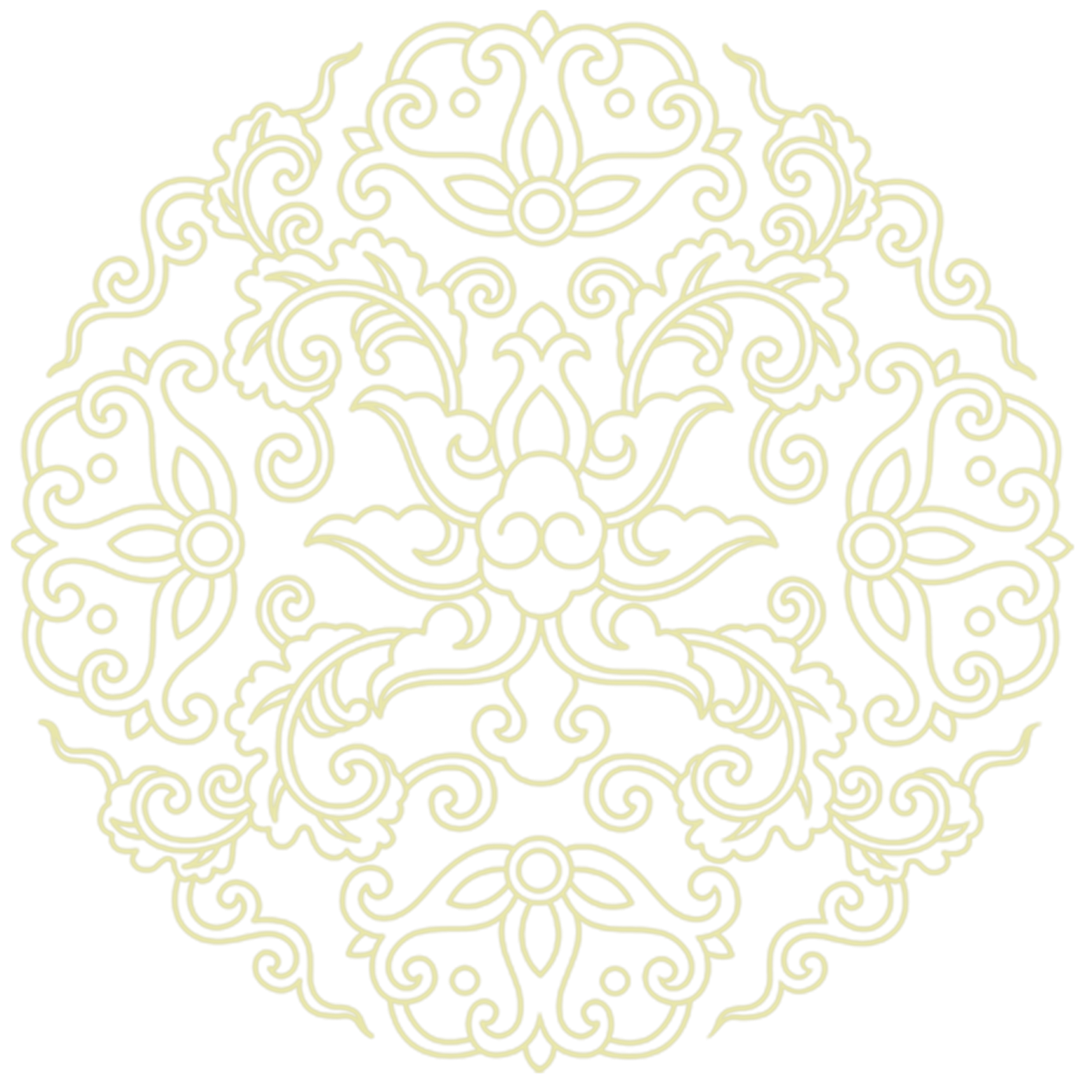 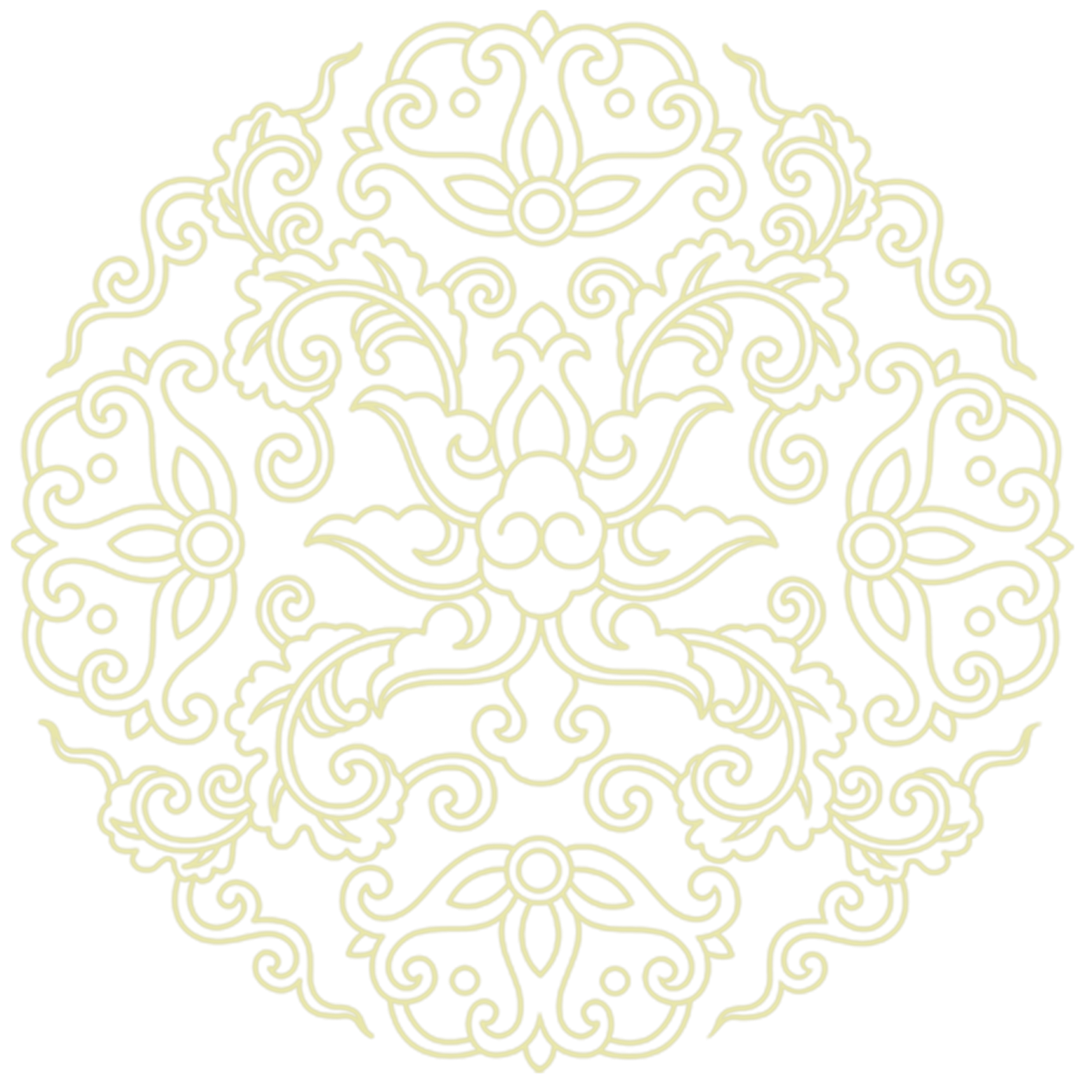 基本信息
中国
国
风
潮
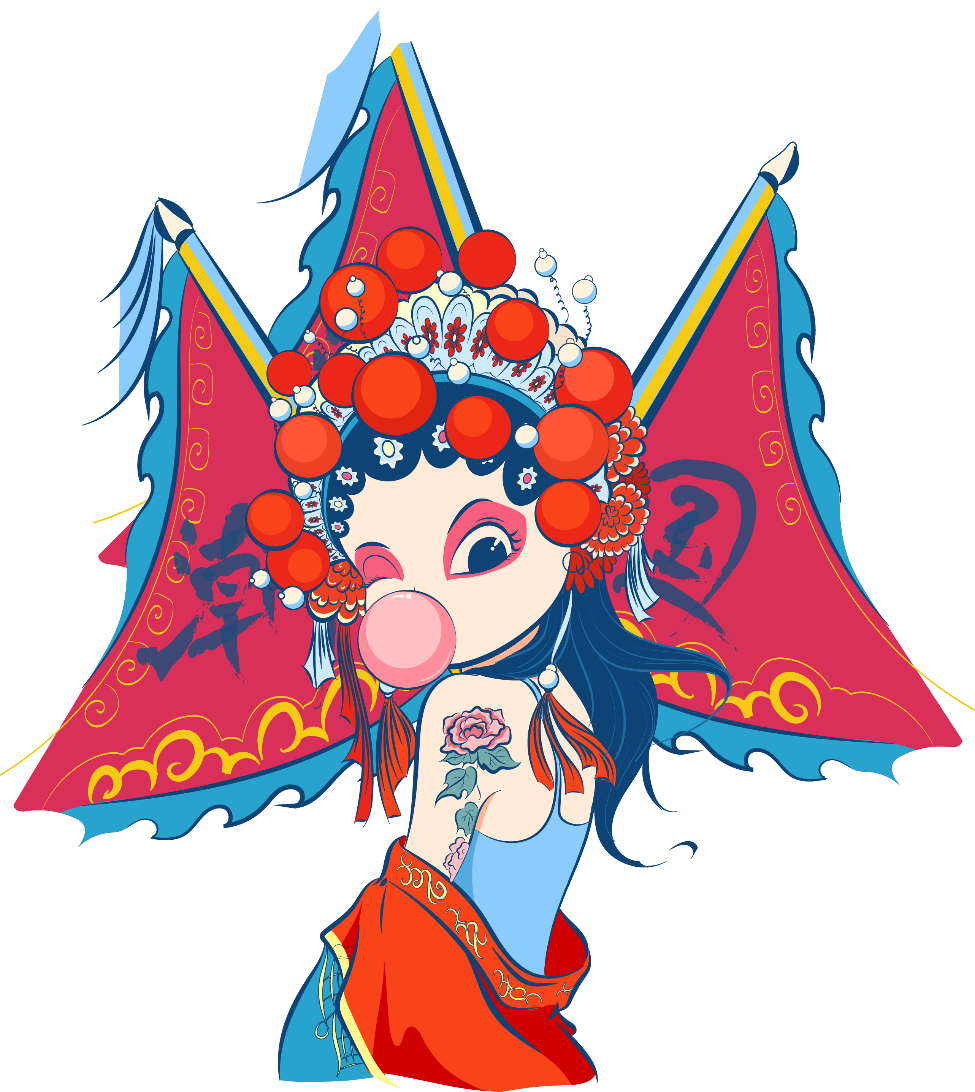 你的文本

输入你的文本

在此输入你的文本

输入你的文本

输入你的文本

输入你的文本内容

在此输入你的文本
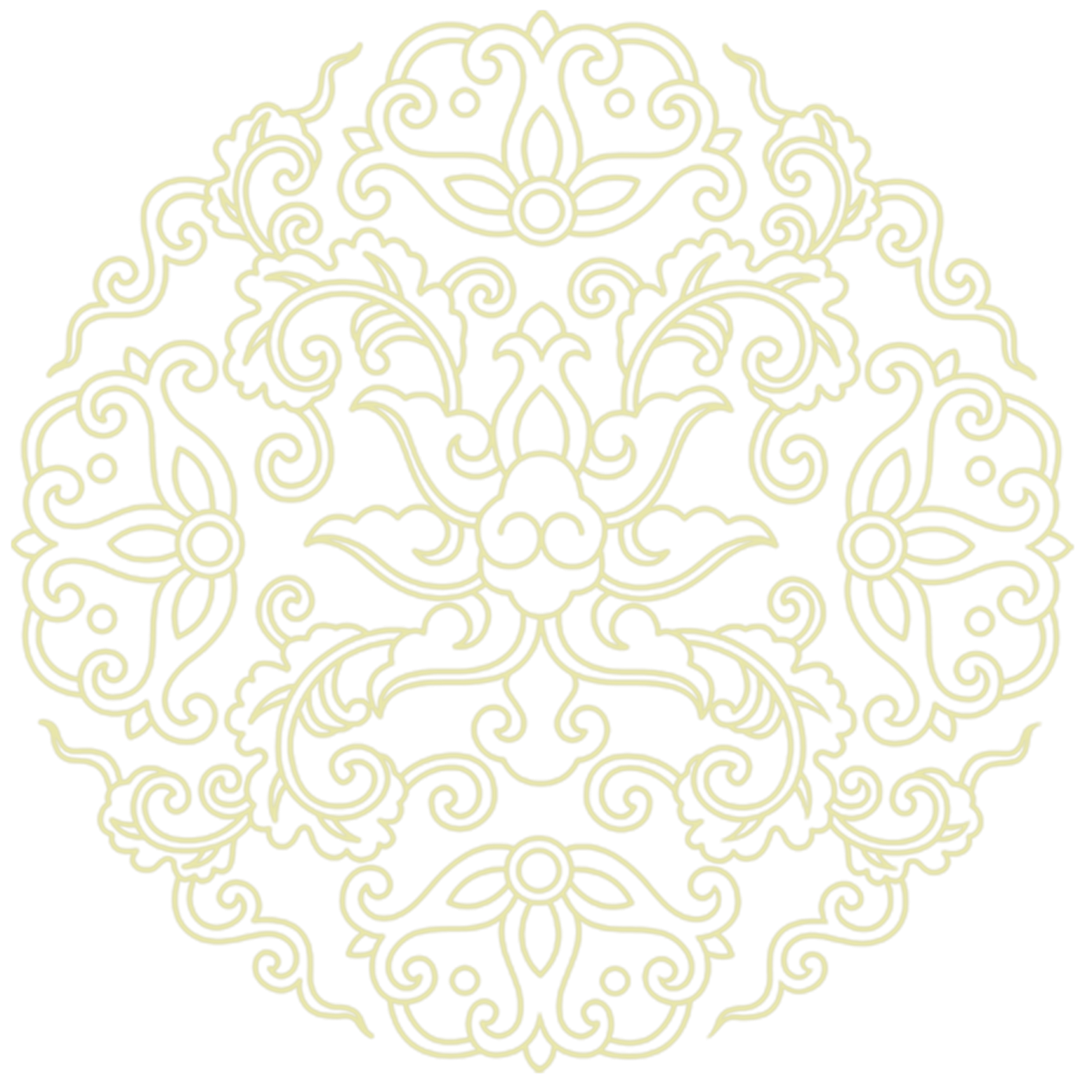 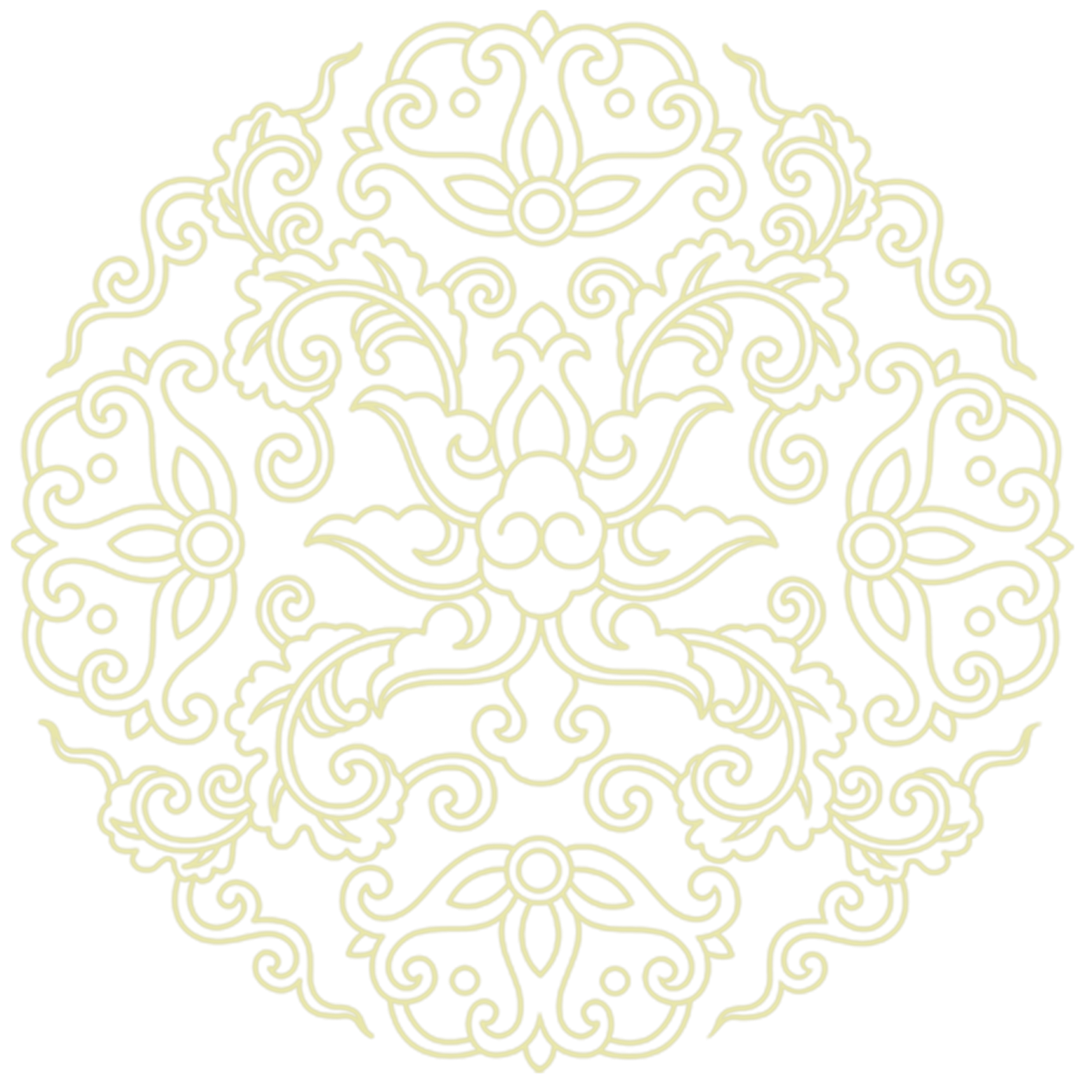 基本信息
输入你的文本内容
输入你的文本内容
输入你的文本内容
输入你的文本内容
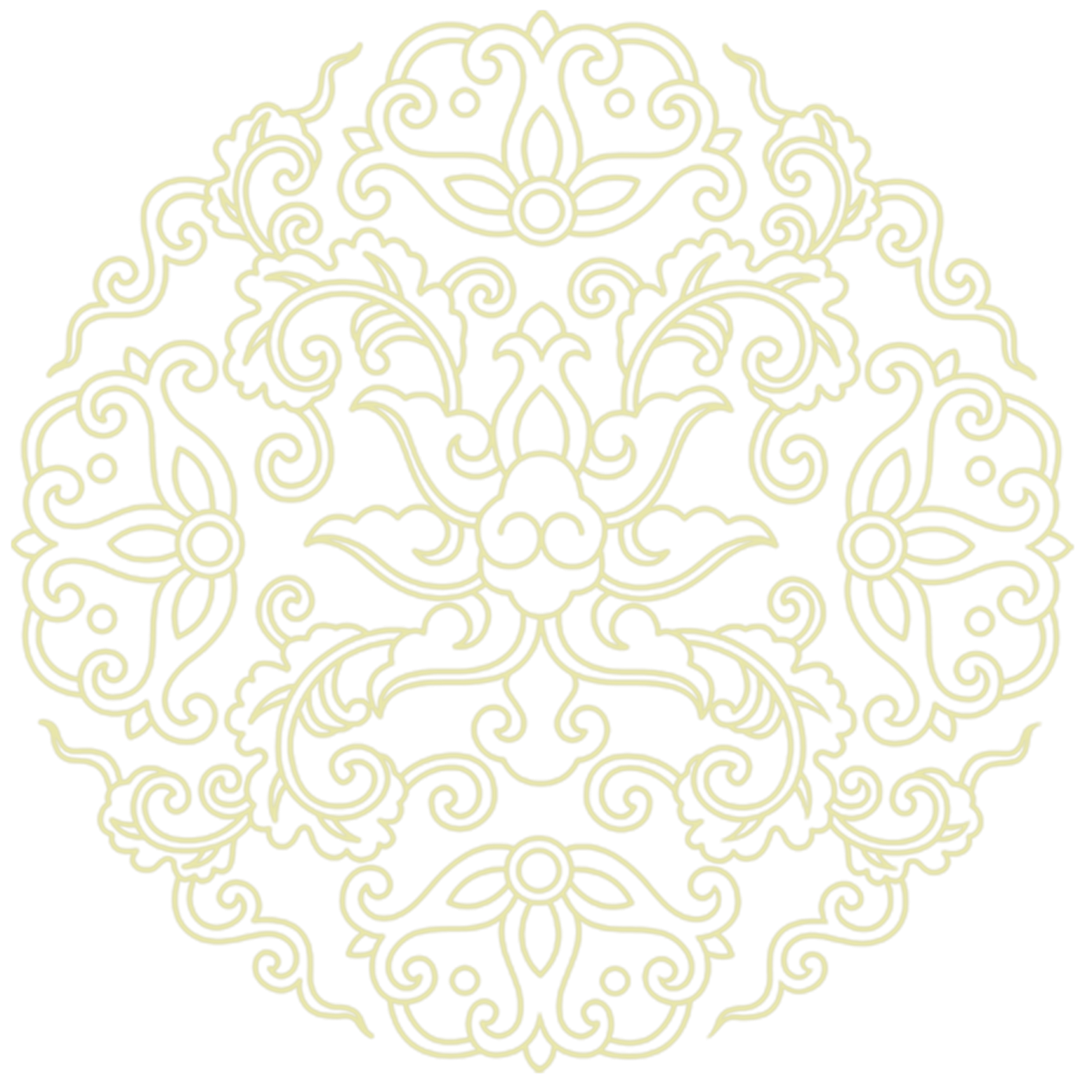 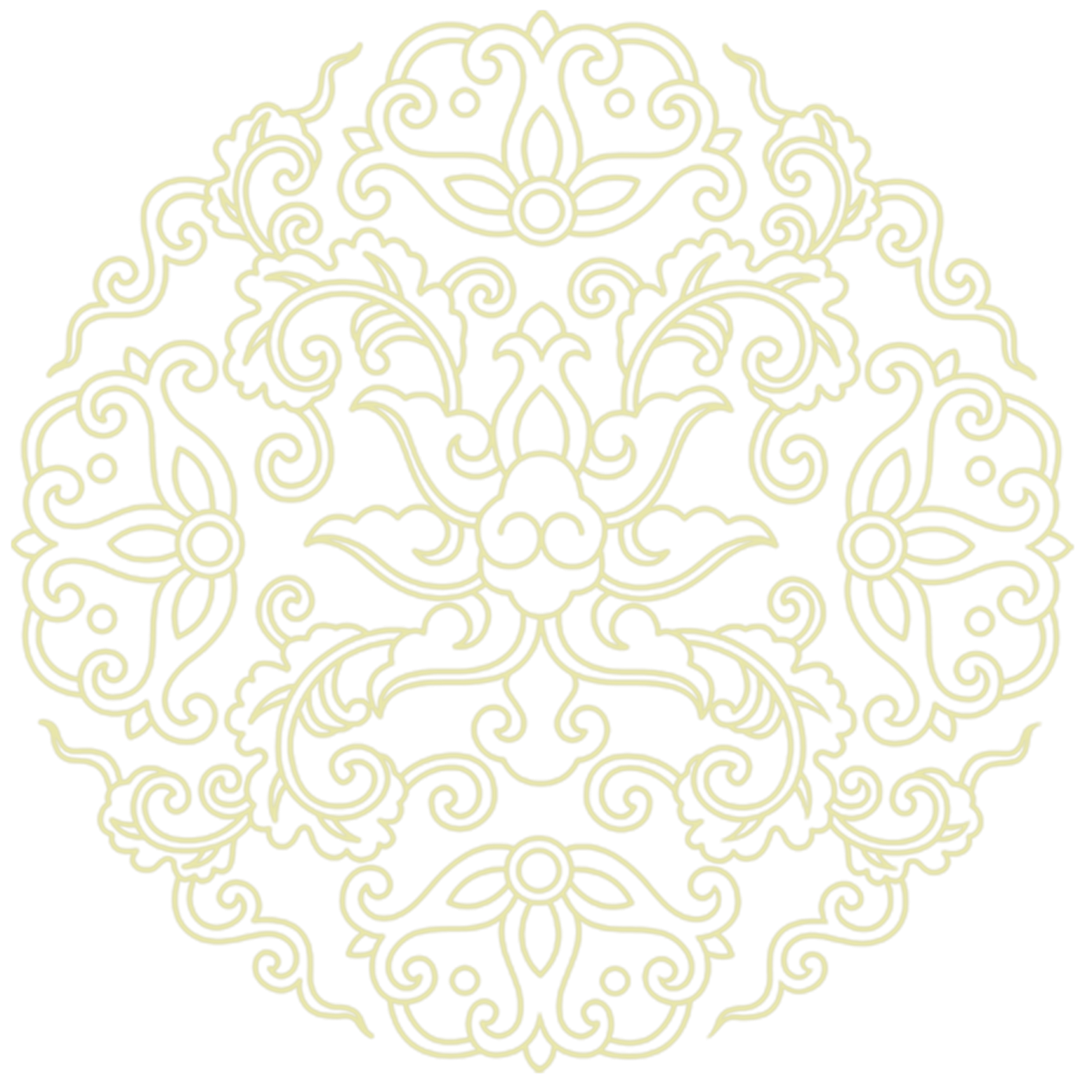 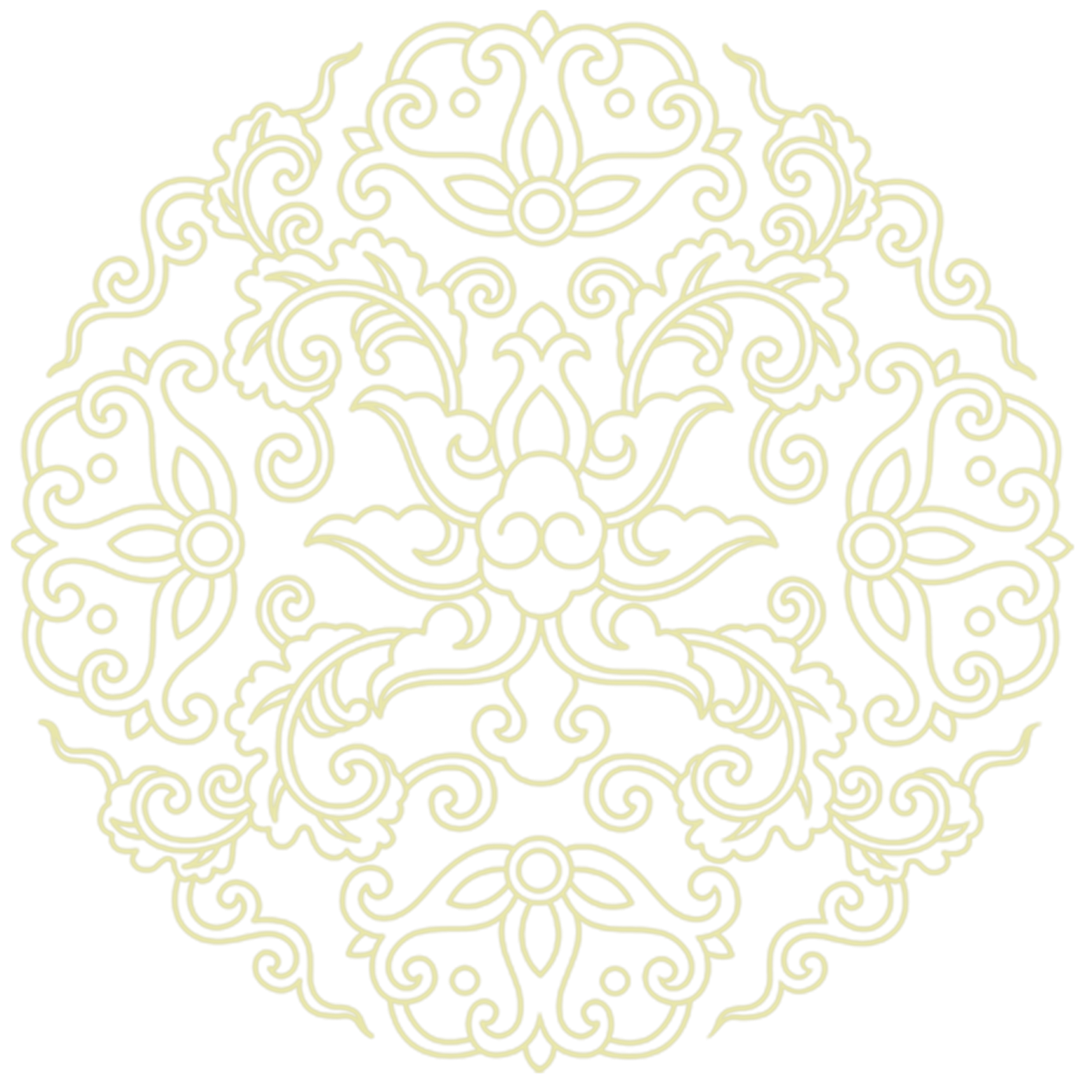 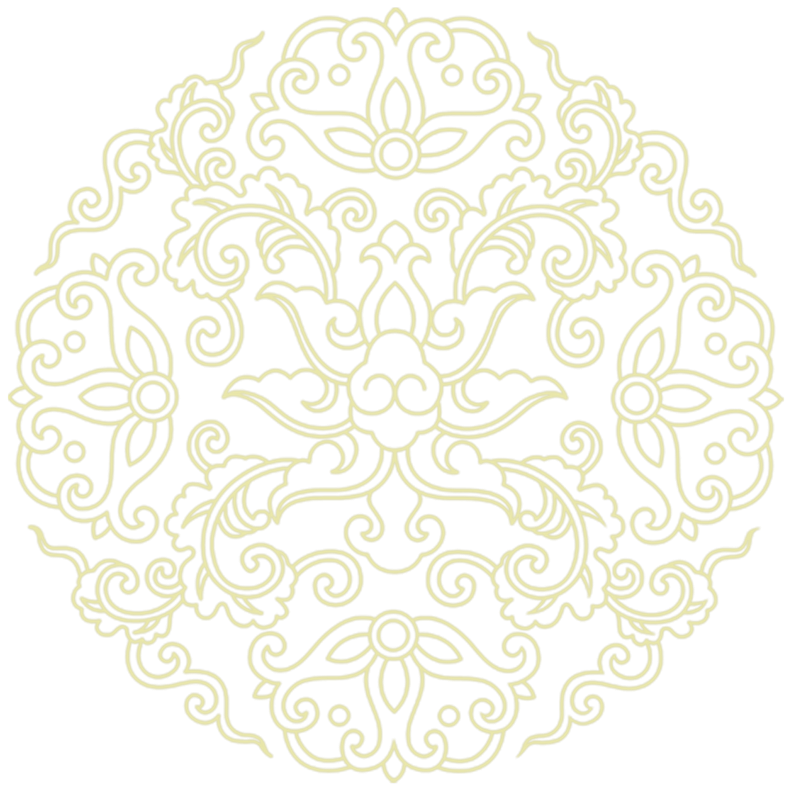 贰
请在此处输入你的文本内容请在此处输入你的文本内容请在此处输入你的文本内容
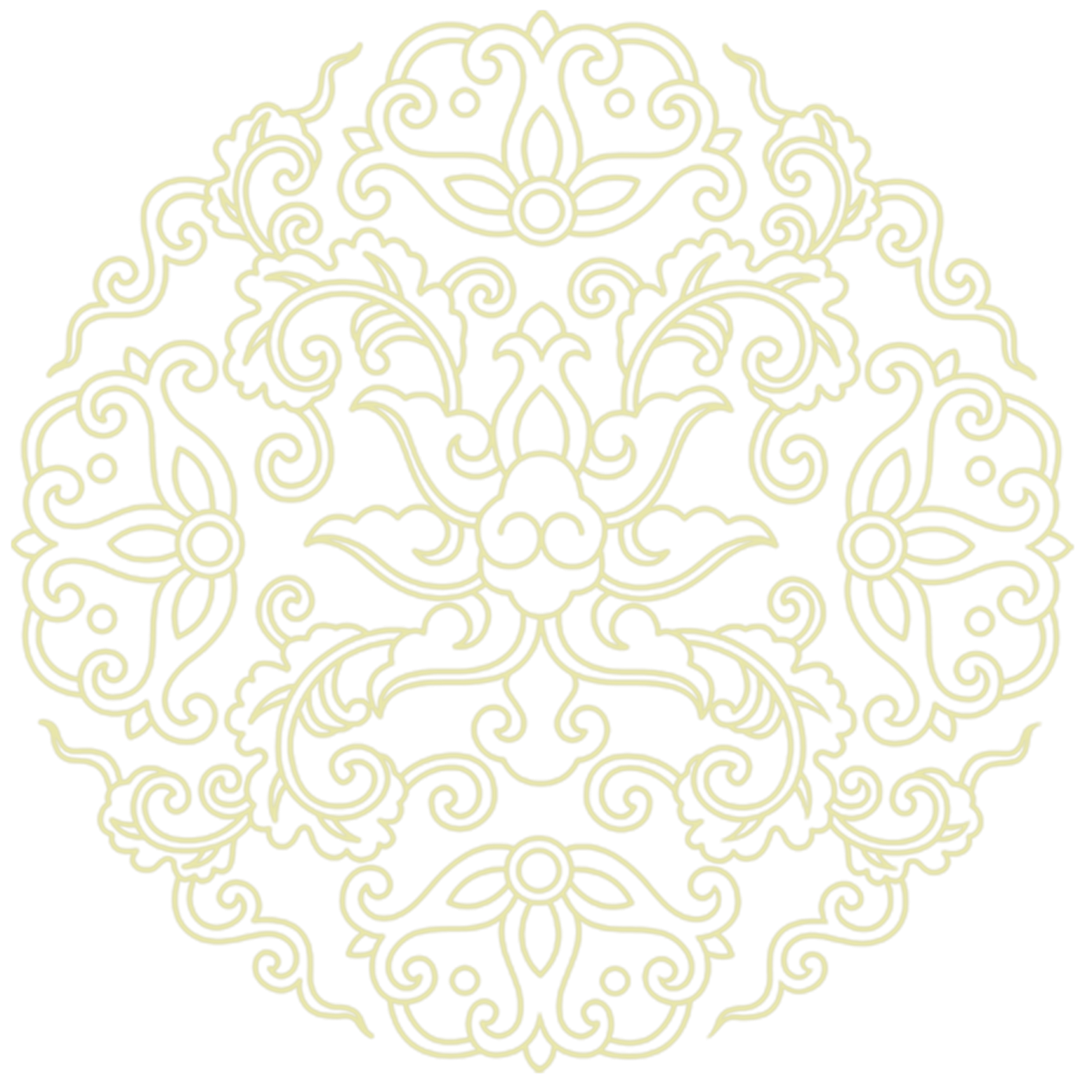 教育背景
主要内容
主要内容
请在此处填入你需要的内容。请在此处填入你需要的内容。
请在此处填入你需要的内容。请在此处填入你需要的内容。
主要内容
请在此处填入你需要的内容。请在此处填入你需要的内容。
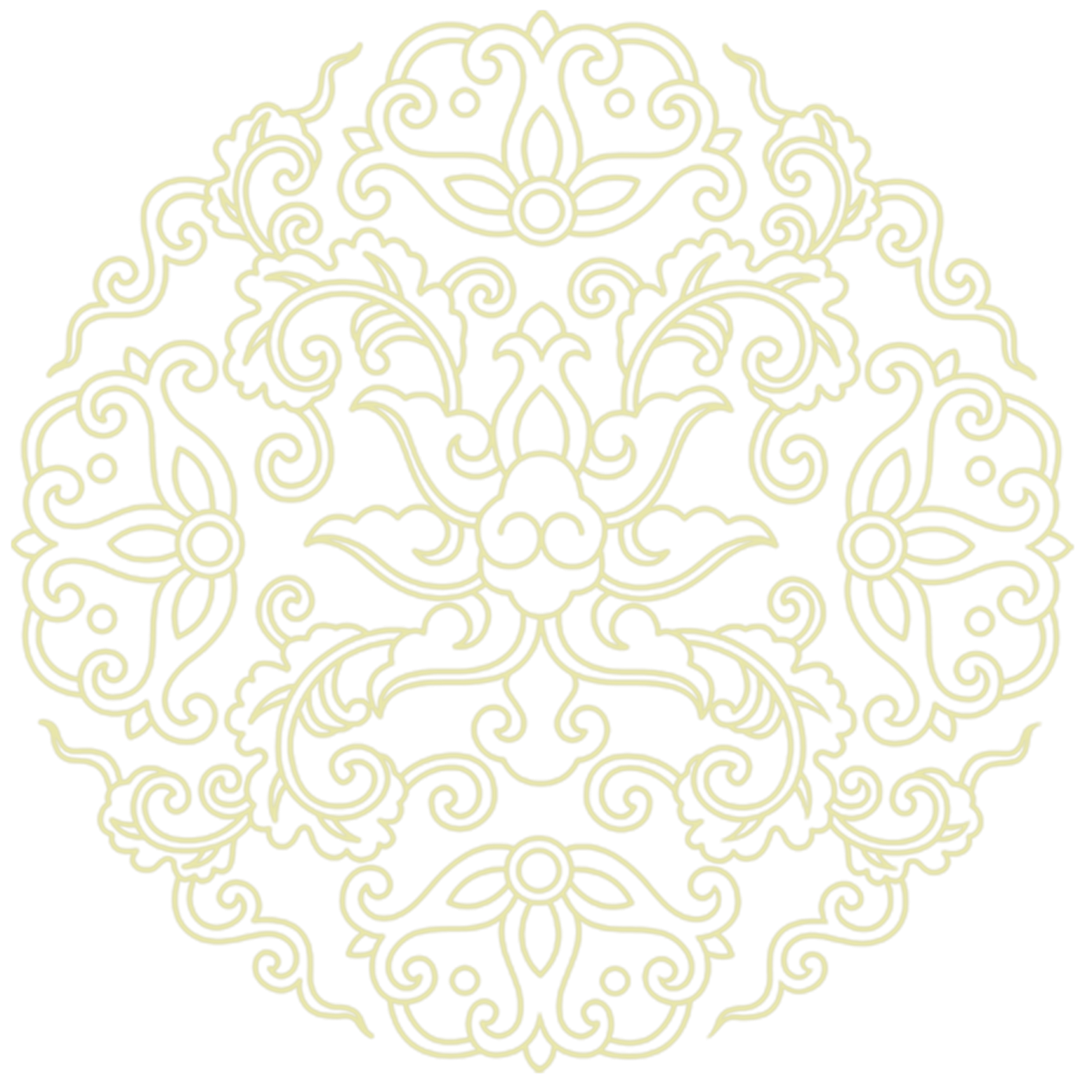 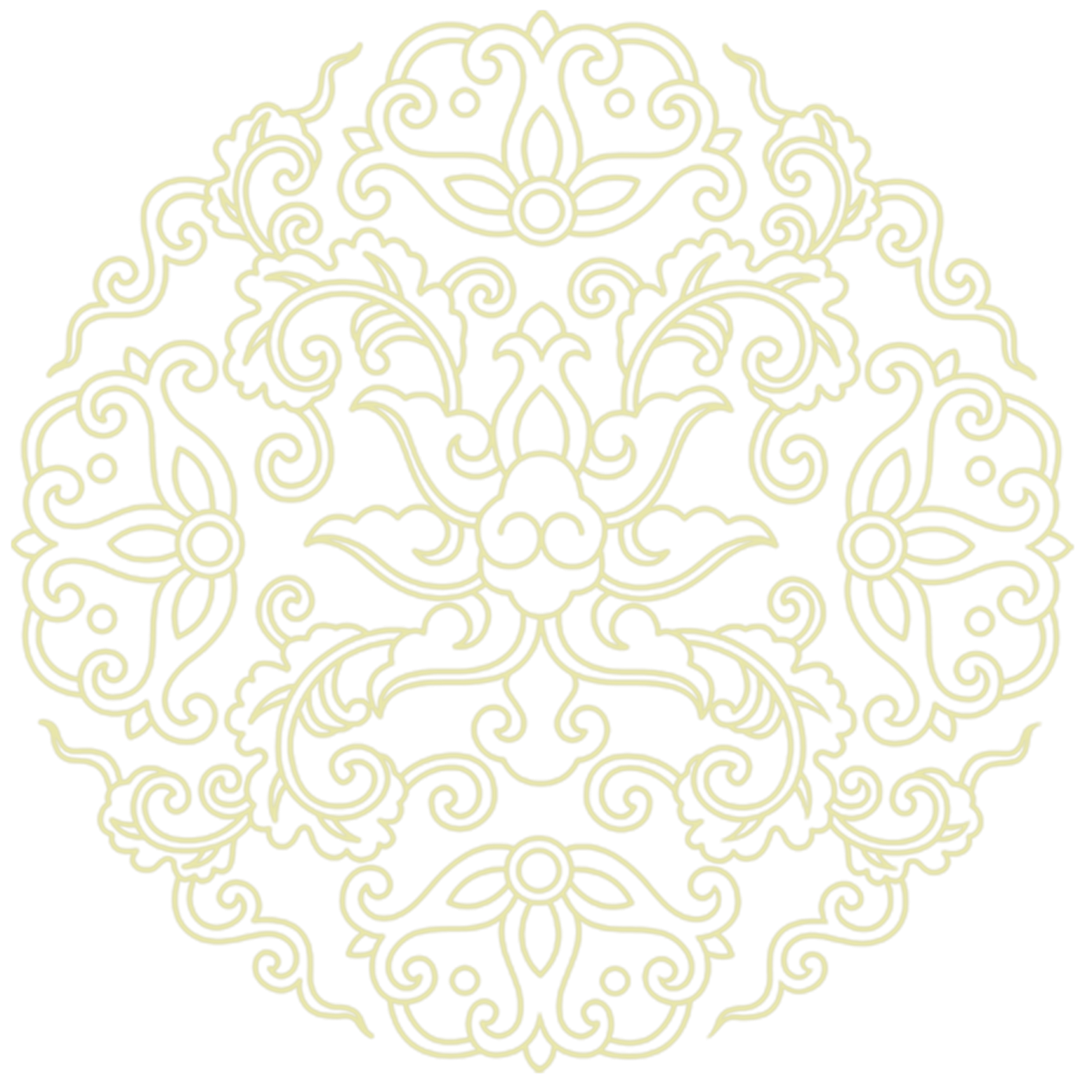 教育背景
请在此处填入你需要的内容。请在此处填入你需要的内容。请在此处填入你需要的内容。请在此处填入你需要的内容。
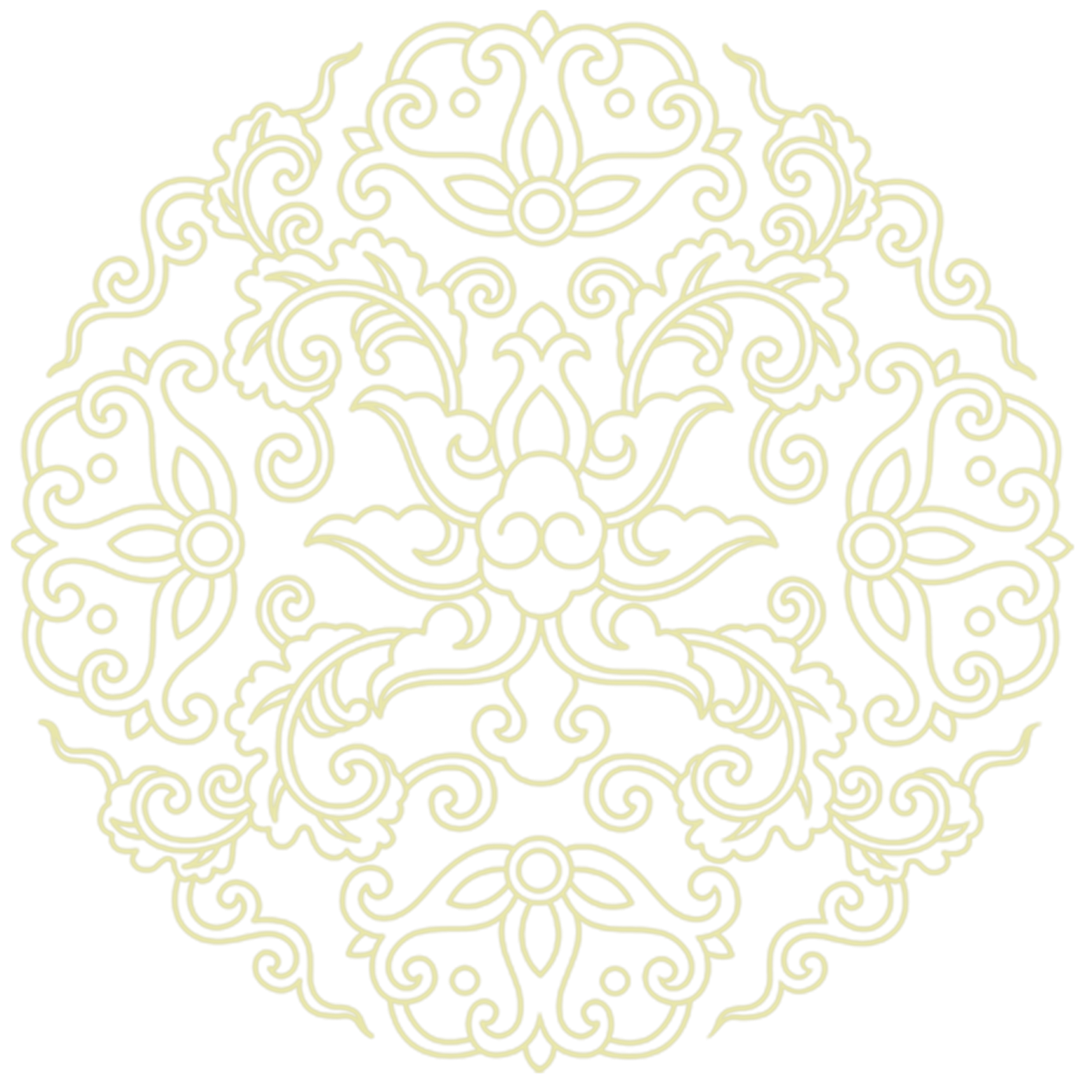 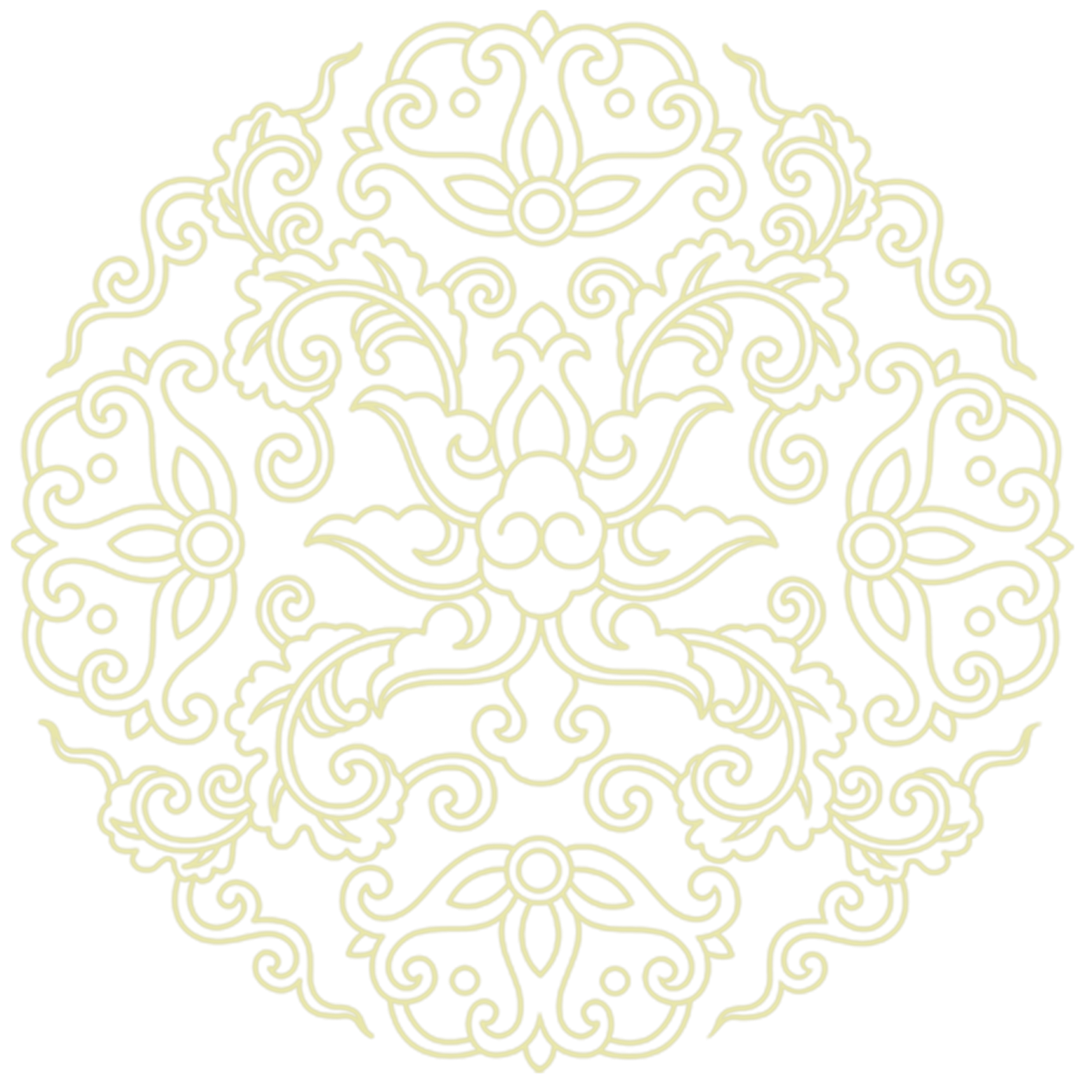 教育背景
主要内容
主要内容
主要内容
主要内容
此处填入你需要的内容。此处填入你需要的内容。
此处填入你需要的内容。此处填入你需要的内容。
此处填入你需要的内容。此处填入你需要的内容。
此处填入你需要的内容。此处填入你需要的内容。
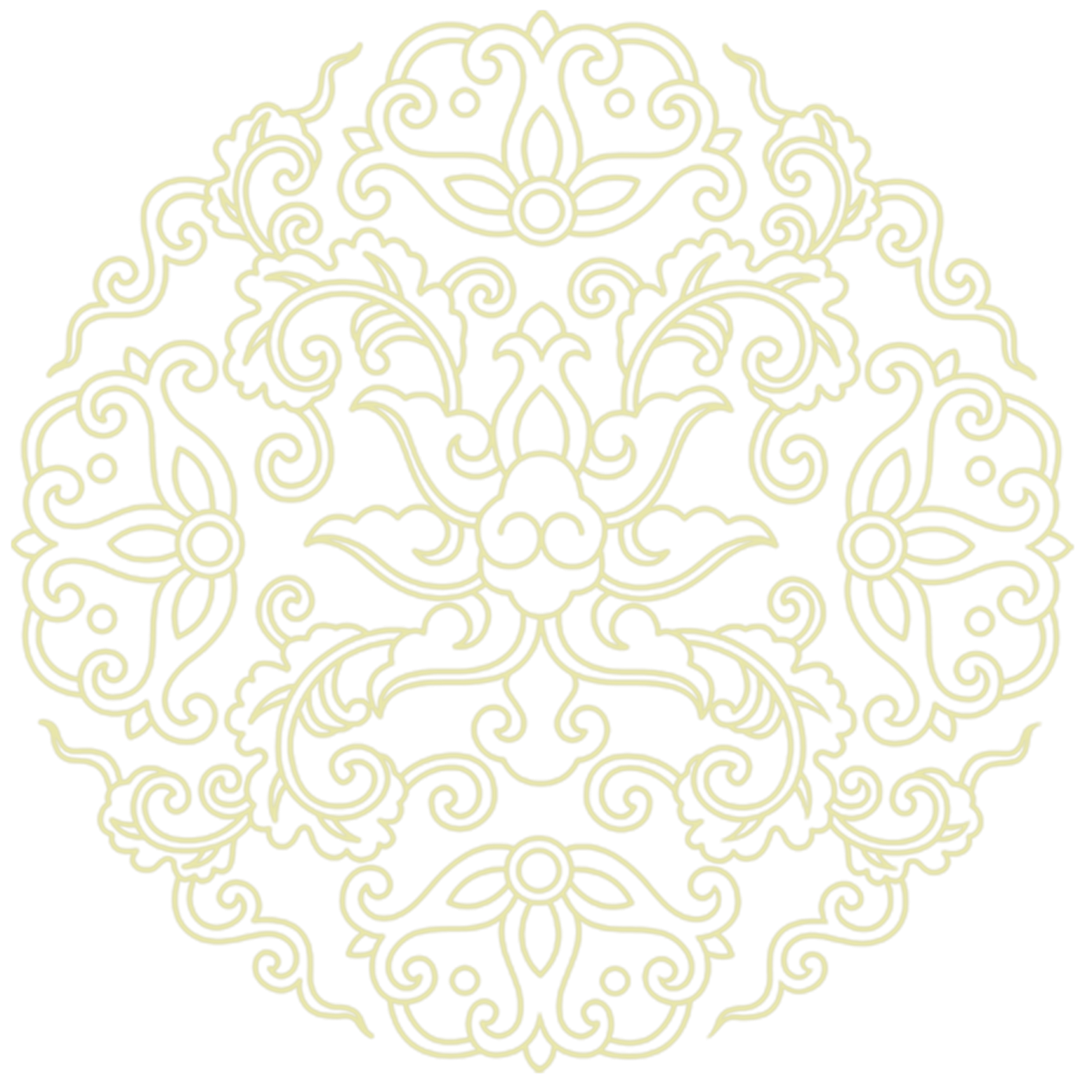 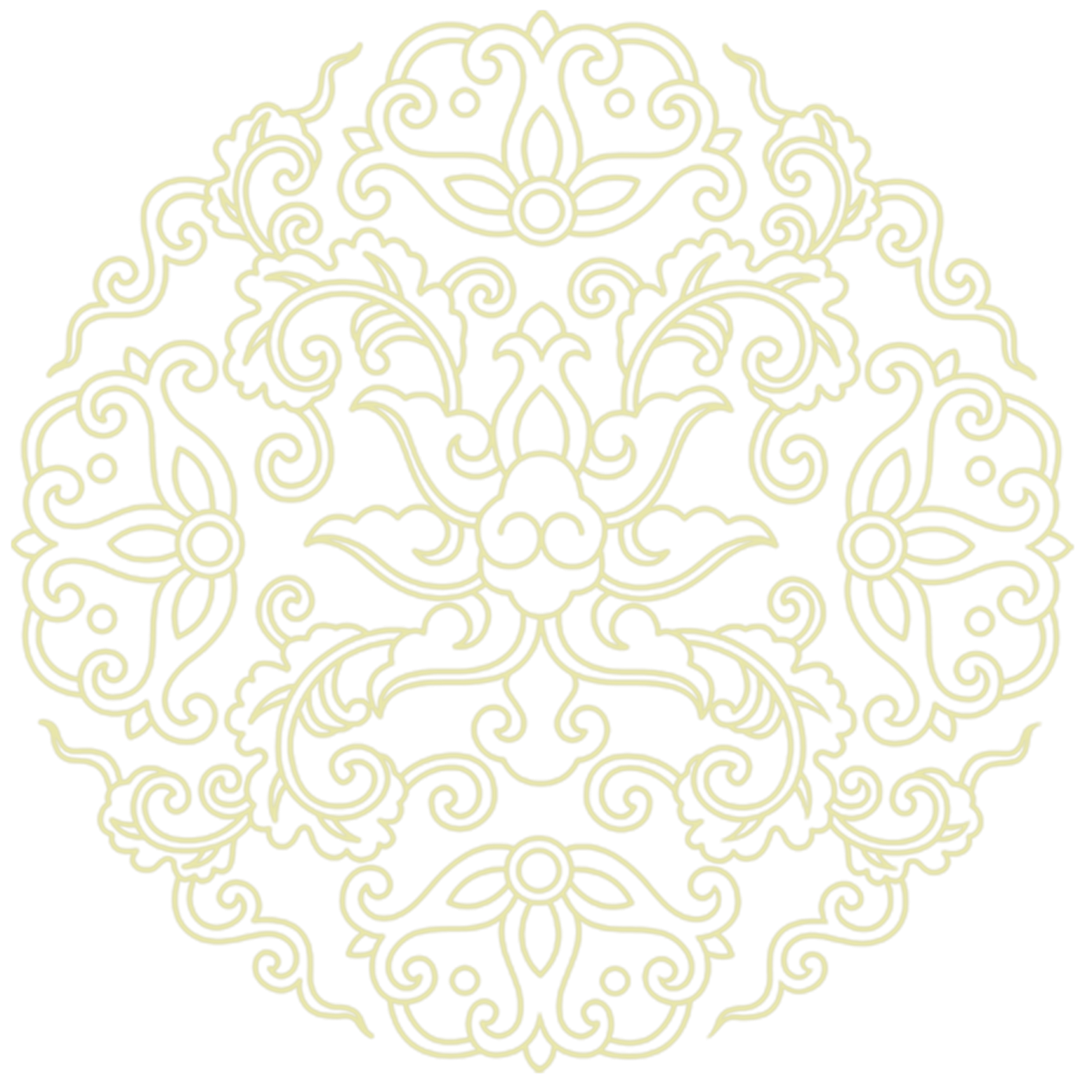 教育背景
请在此处输入你的文本内容请在此处输入文本请在此处输入你的
文本
文本
请在此处输入你的文本内容请在此处输入文本请在此处输入你的文本内容请在此处
请在此处输入你的文本内容请在此处输入文本请在此处输入你的文本内容请在此处
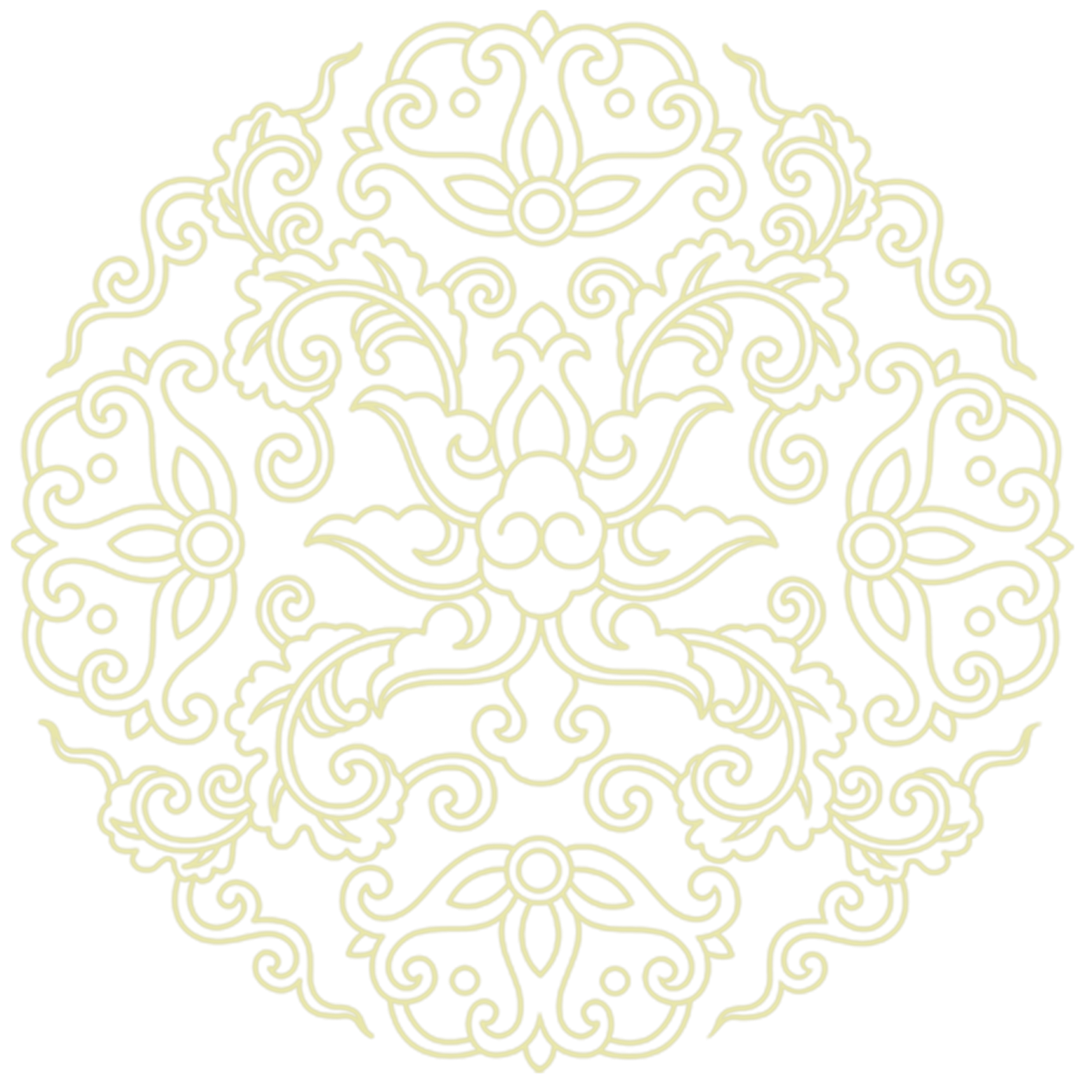 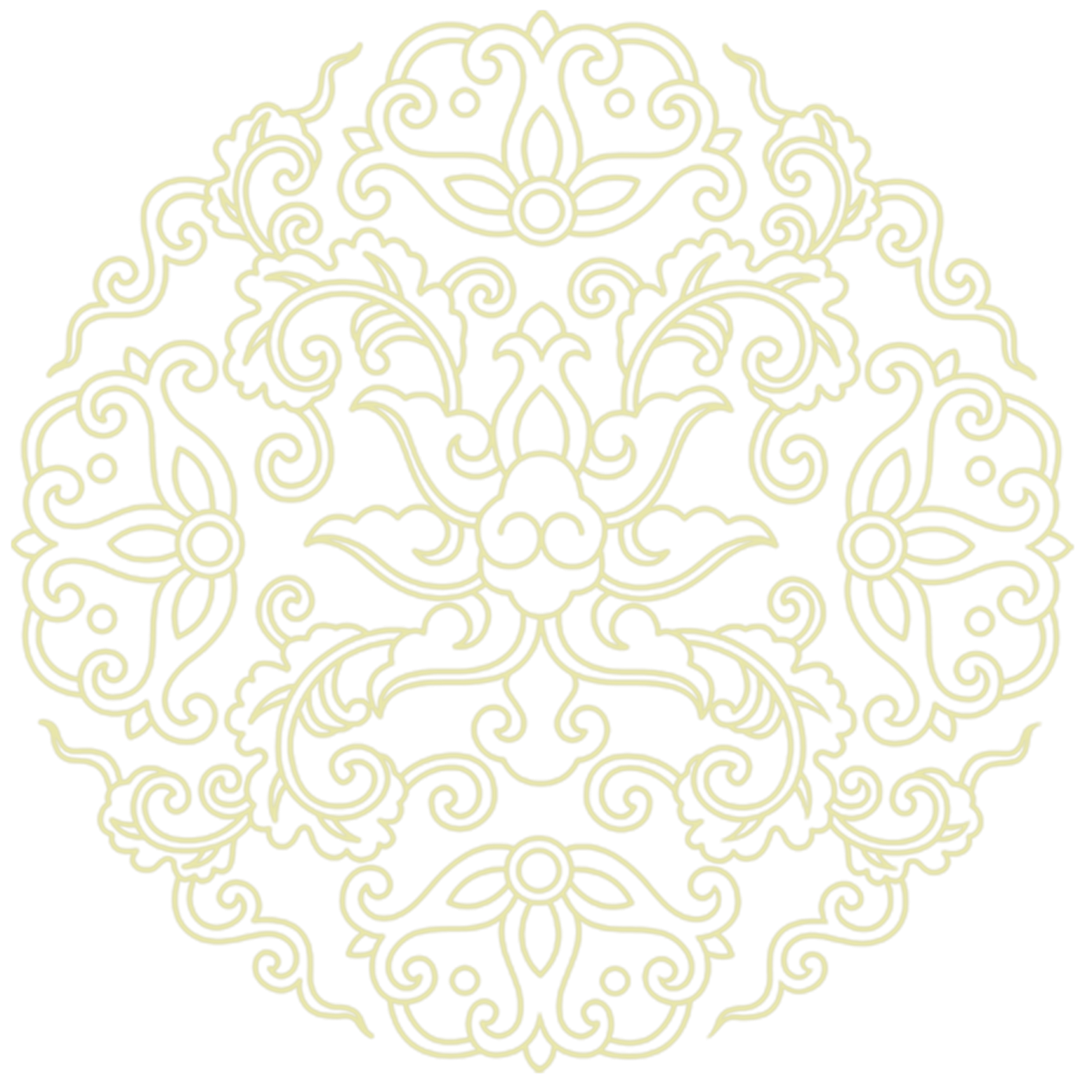 教育背景
主要内容
主要内容
请在此处输入你的文本请在此处输入你的文本请在此处输入你的文本
请在此处输入你的文本请在此处输入你的文本请在此处输入你的文本
主要内容
主要内容
请在此处输入你的文本请在此处输入你的文本请在此处输入你的文本
请在此处输入你的文本请在此处输入你的文本请在此处输入你的文本
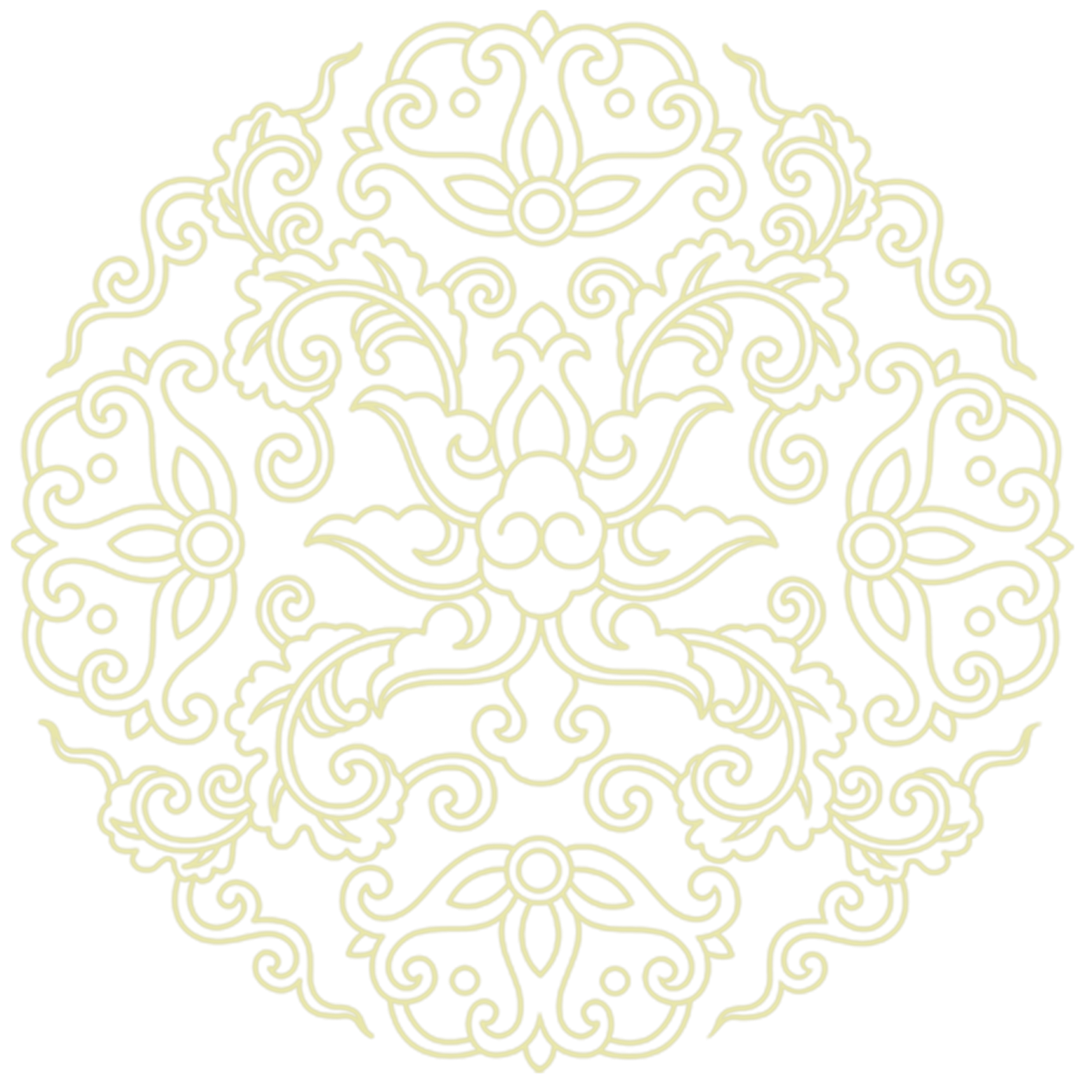 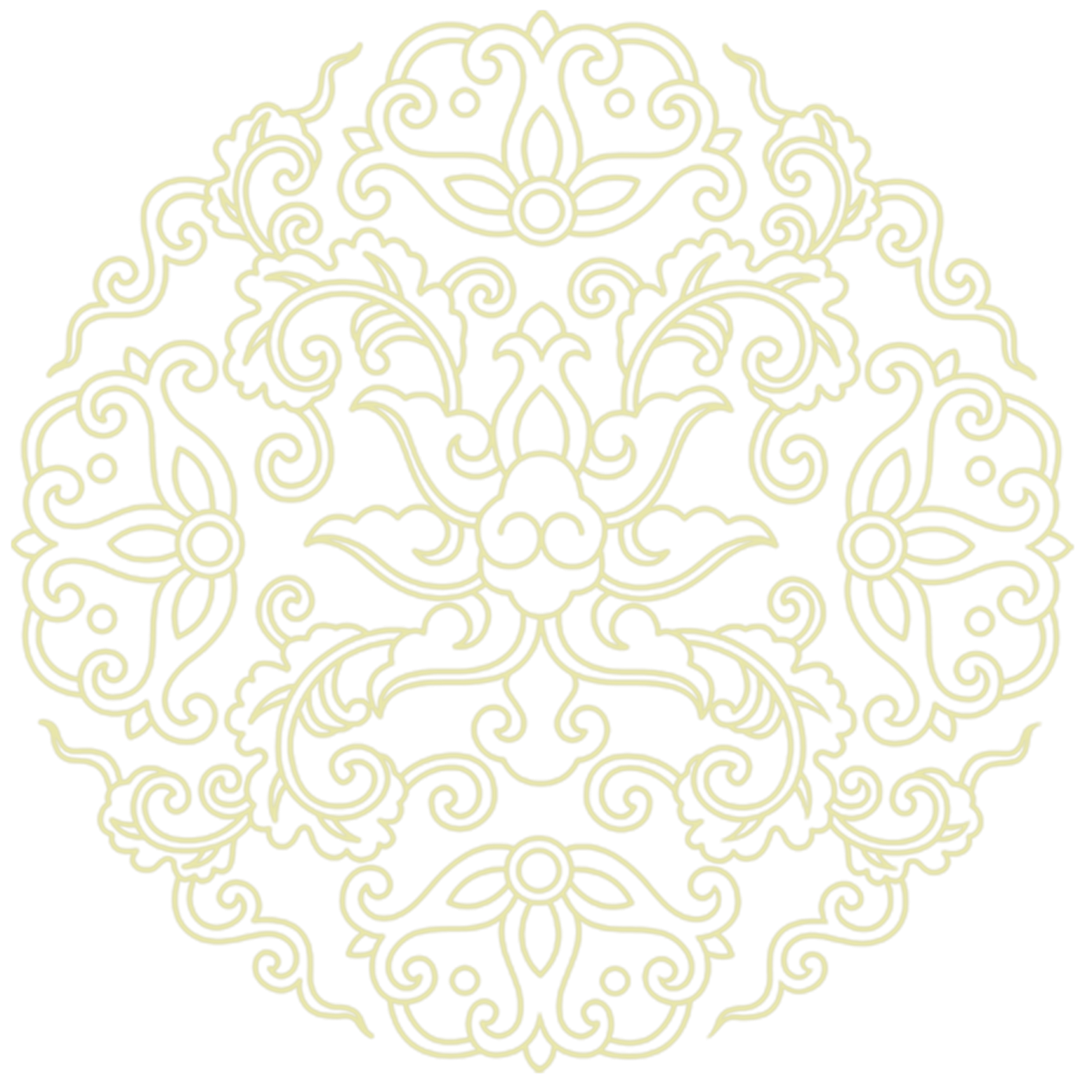 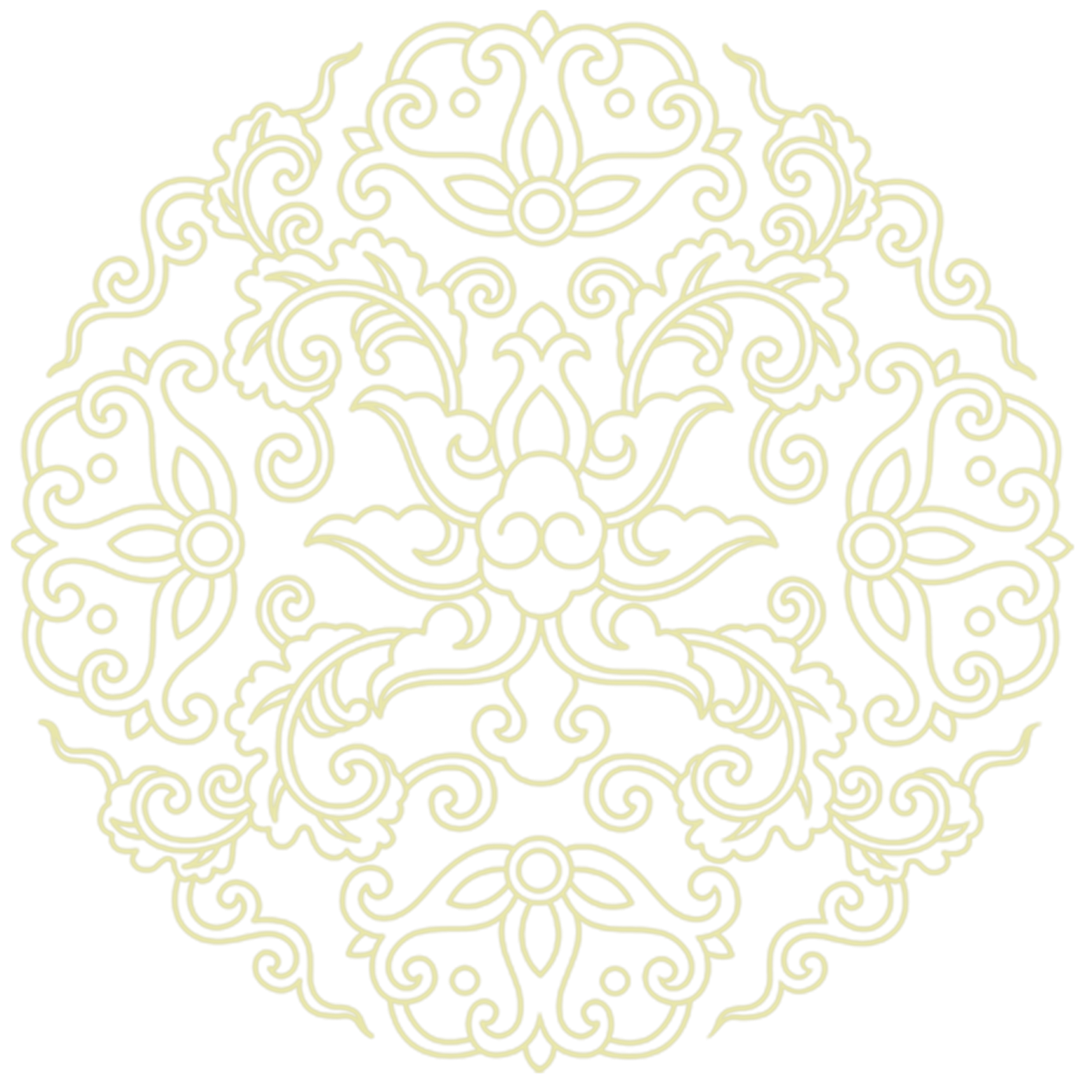 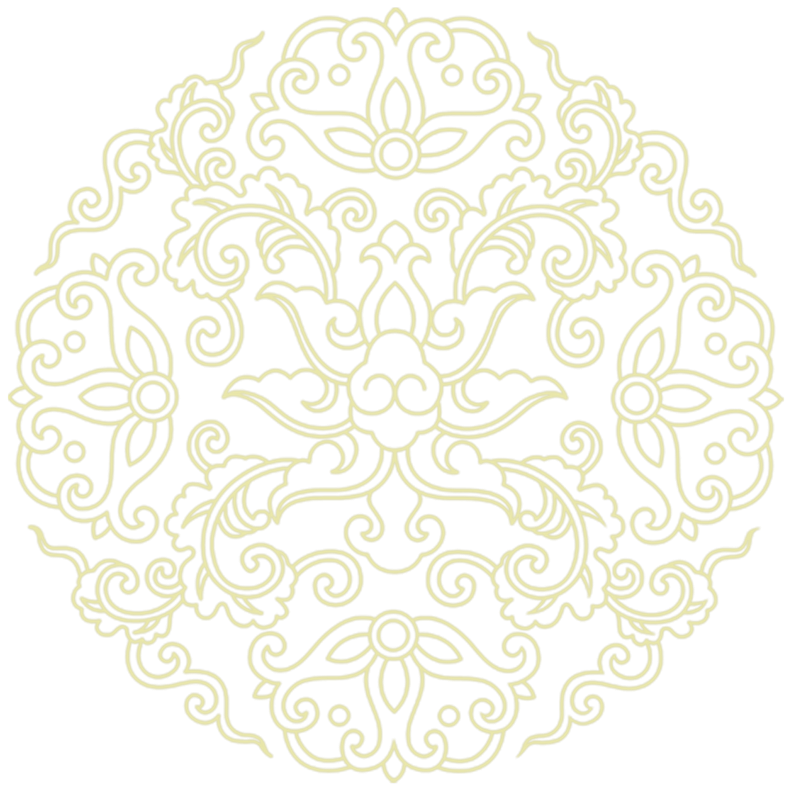 叁
请在此处输入你的文本内容请在此处输入你的文本内容请在此处输入你的文本内容
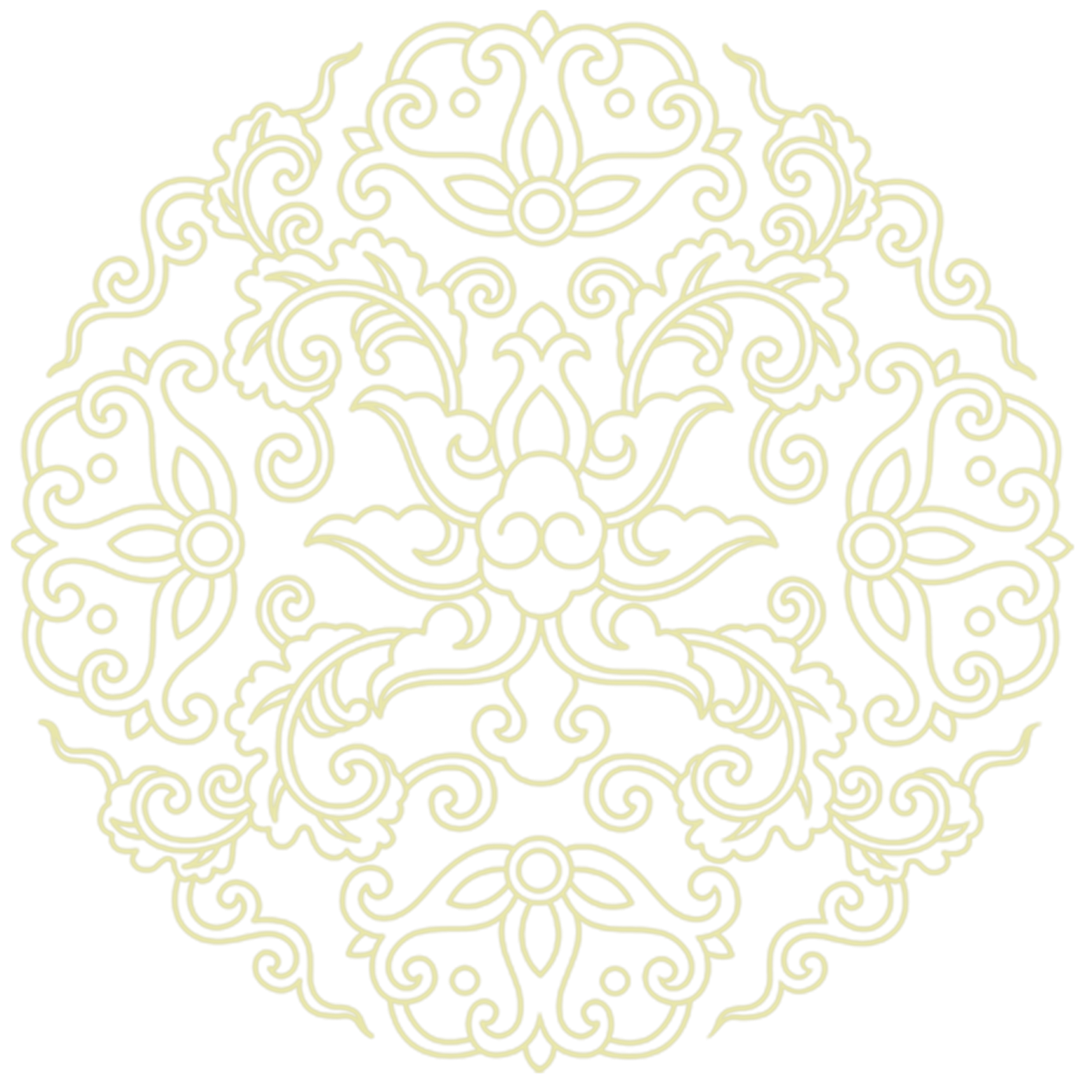 荣誉奖励
文本
请在此输入你的文本内容
文本
请在此输入你的文本内容
文本
请在此输入你的文本内容
文本
请在此输入你的文本内容
文本
请在此输入你的文本内容
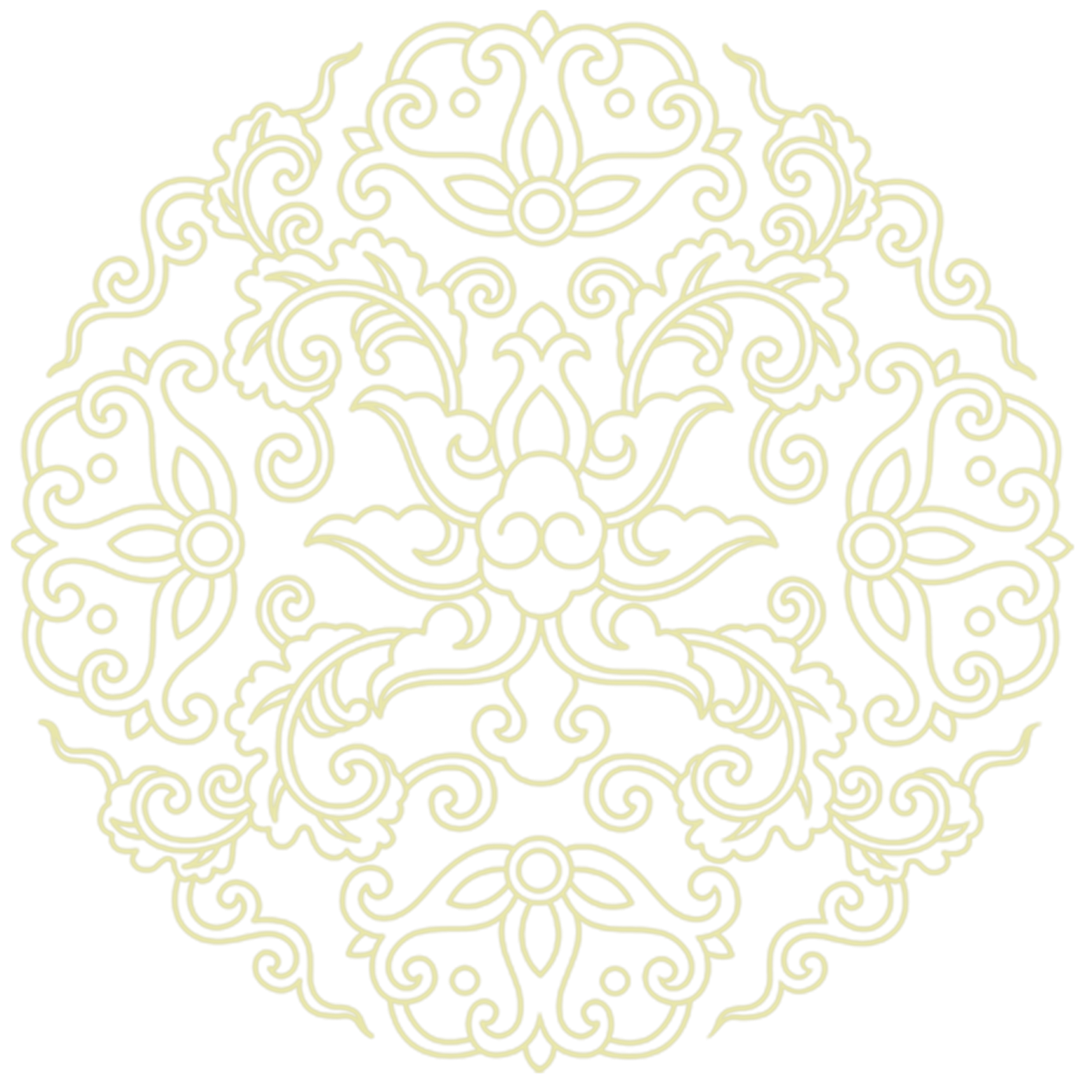 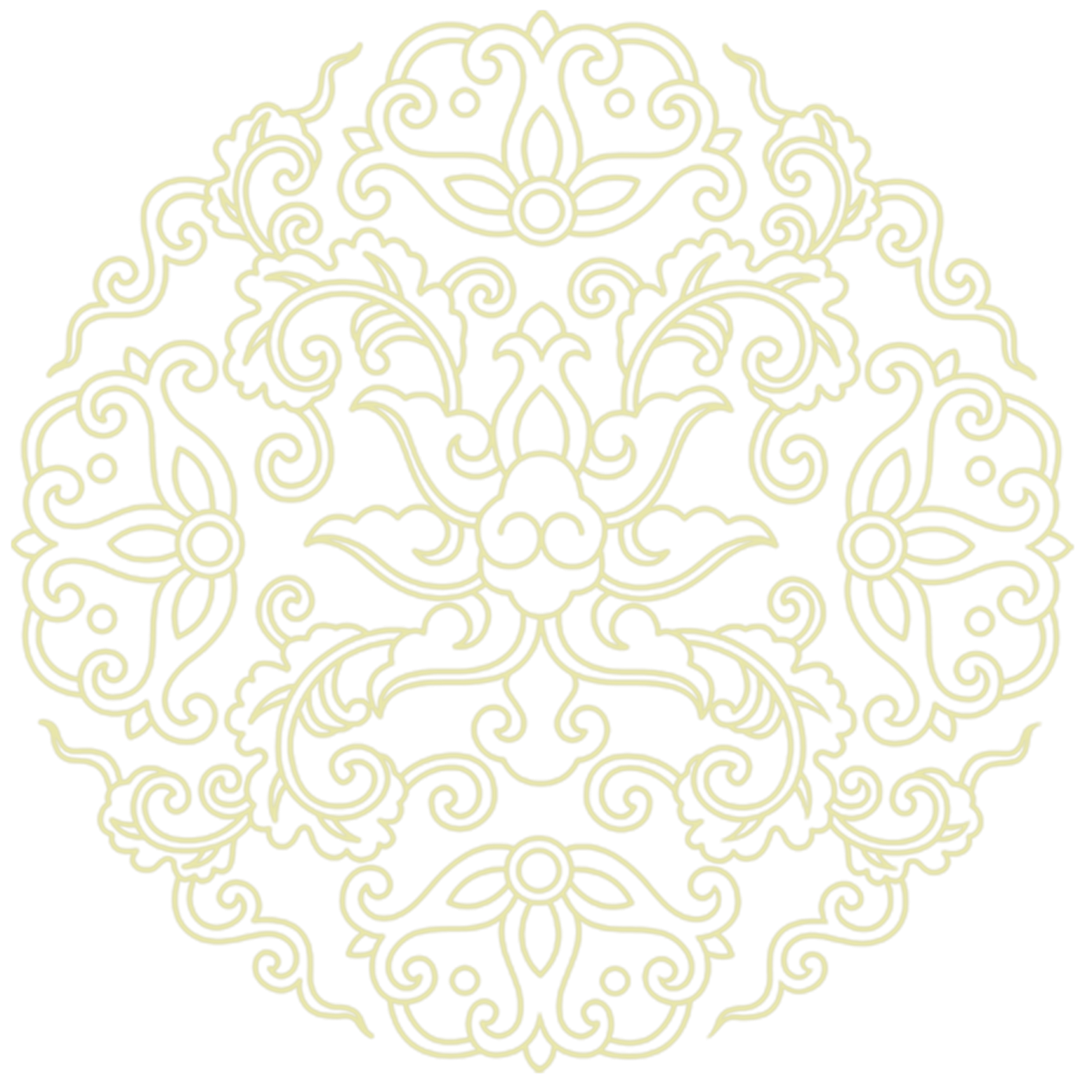 荣誉奖励
请在此处输入你的文本内容请在此处输入文本请在此处输入你的文本内容请在此
请在此处输入你的文本内容请在此处输入文本请在此处输入你的文本内容请在此
请在此处输入你的文本内容请在此处输入文本请在此处输入你的文本内容请在此
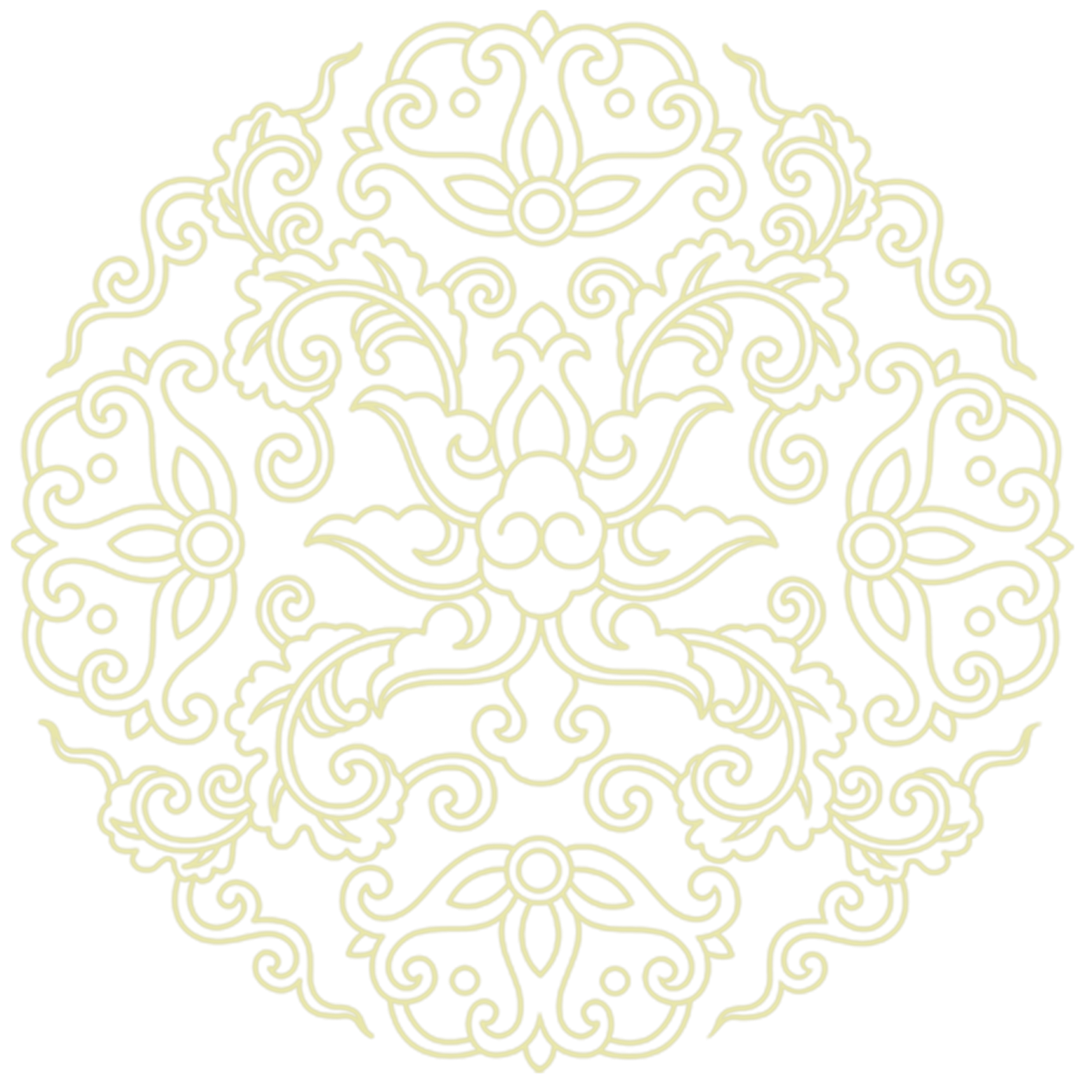 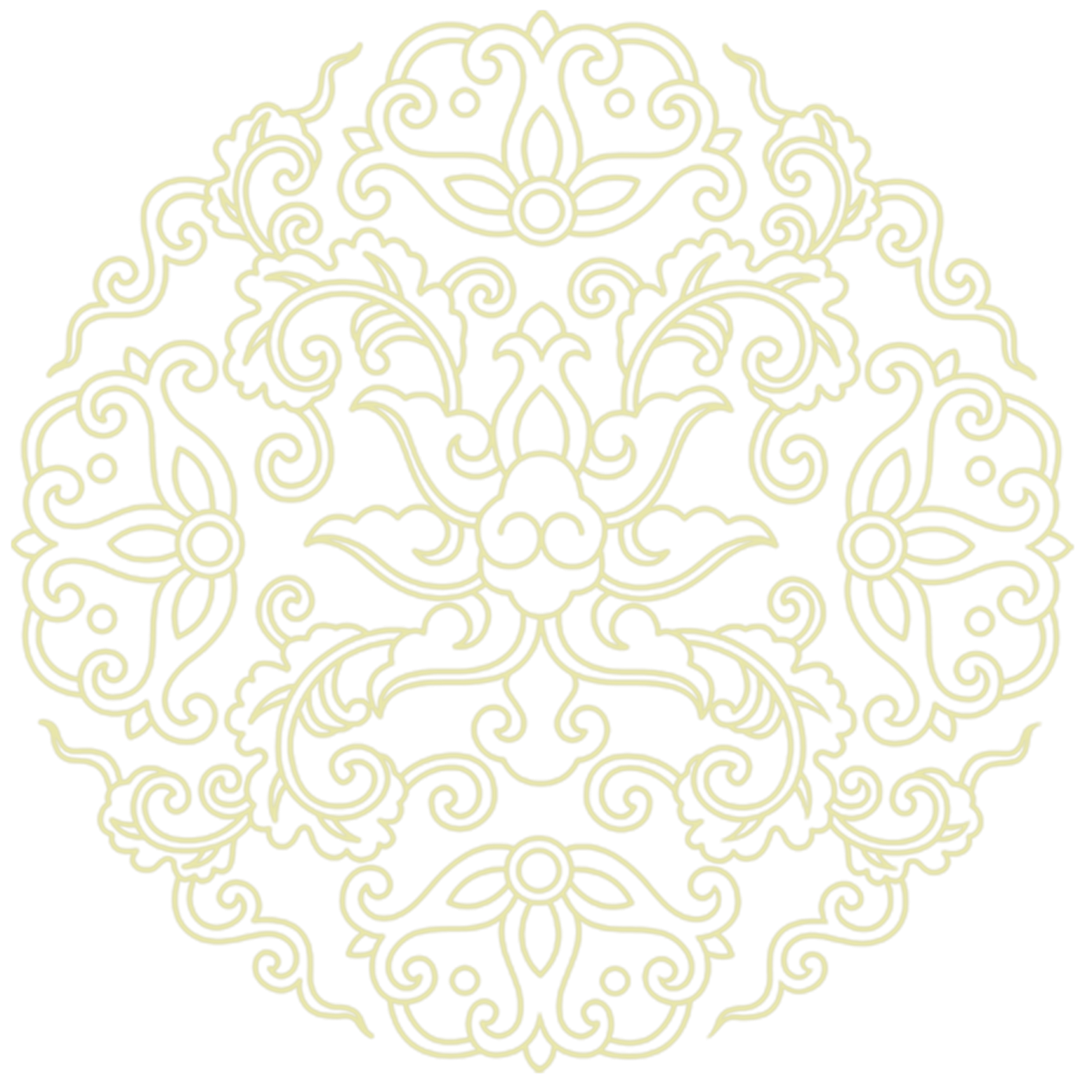 荣誉奖励
请输入相应的文本内容
请输入相应的文本内容
请输入相应的文本内容
请输入相应的文本内容
请输入相应的文本内容
请输入相应的文本内容
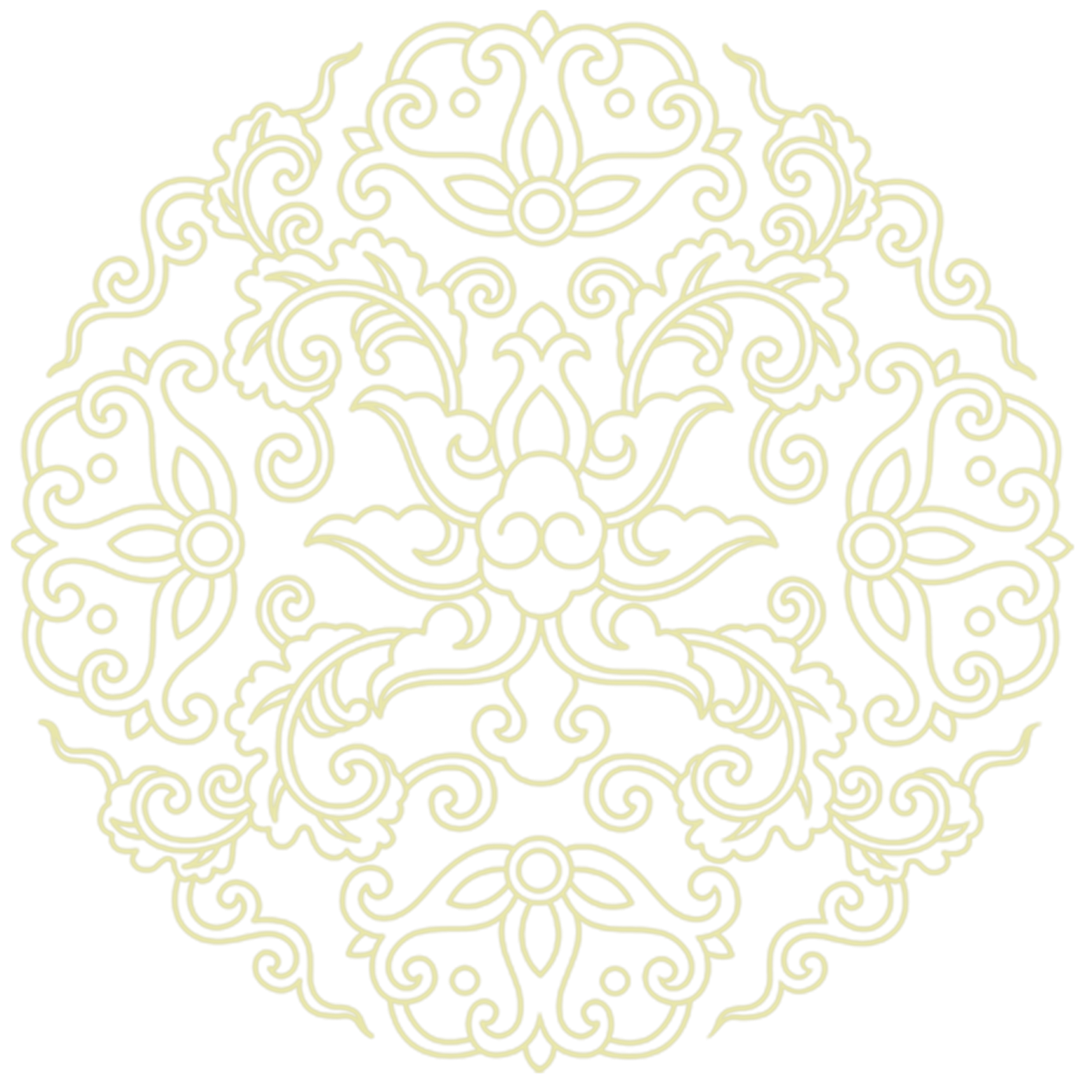 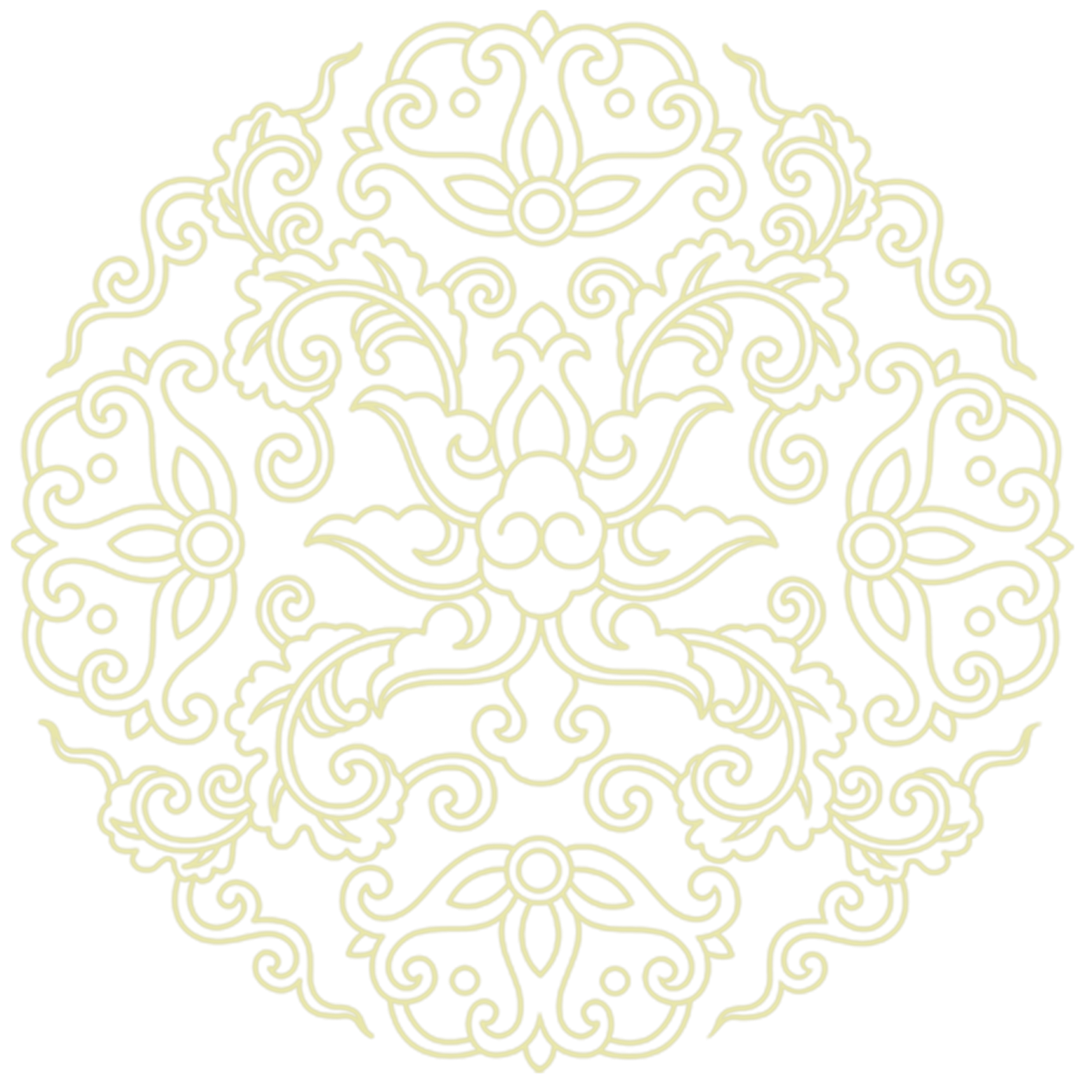 荣誉奖励
输入文字
输入文字
输入文字
请在此处输入你的文字请在此处输入你的
请在此处输入你的文字请在此处输入你的
请在此处输入你的文字请在此处输入你的
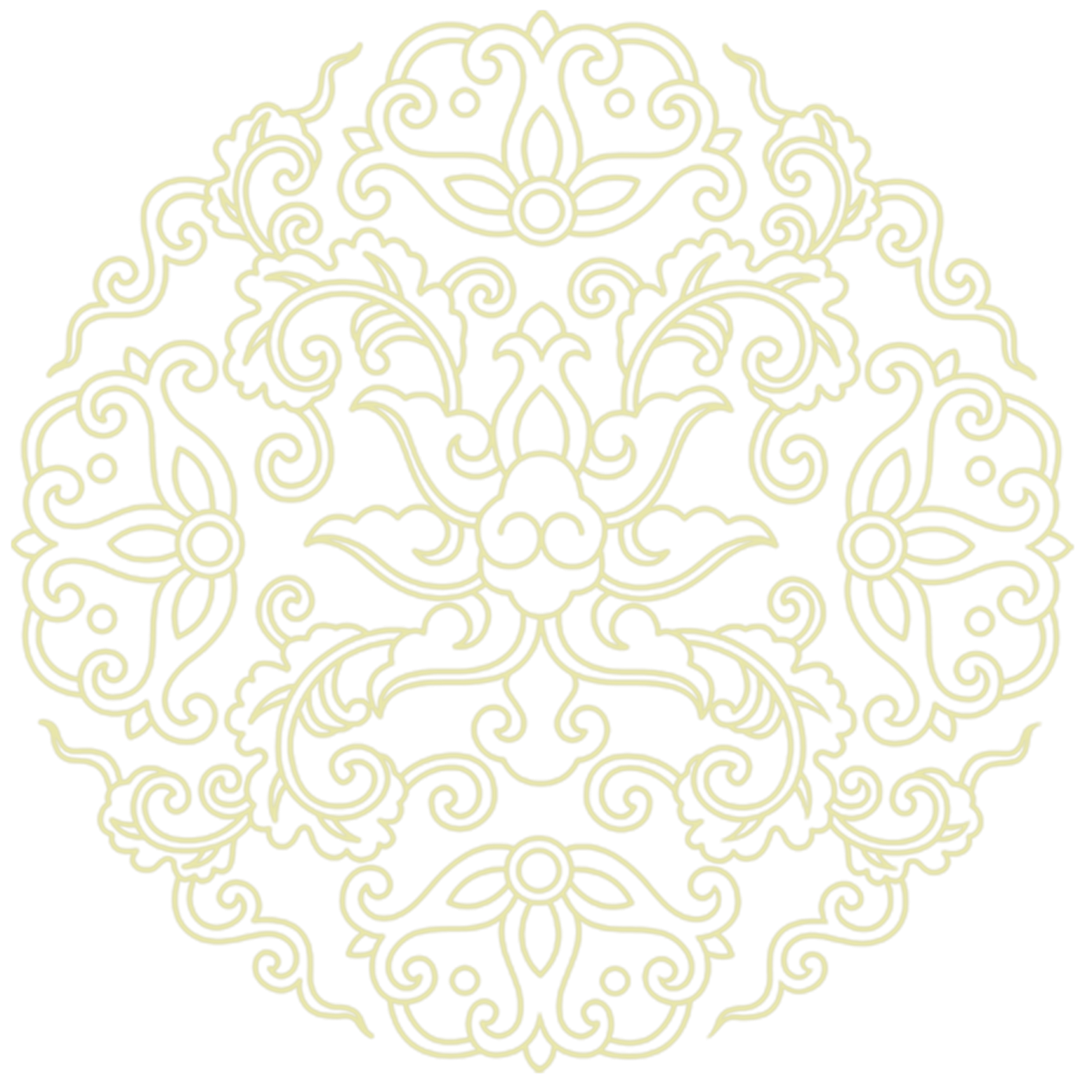 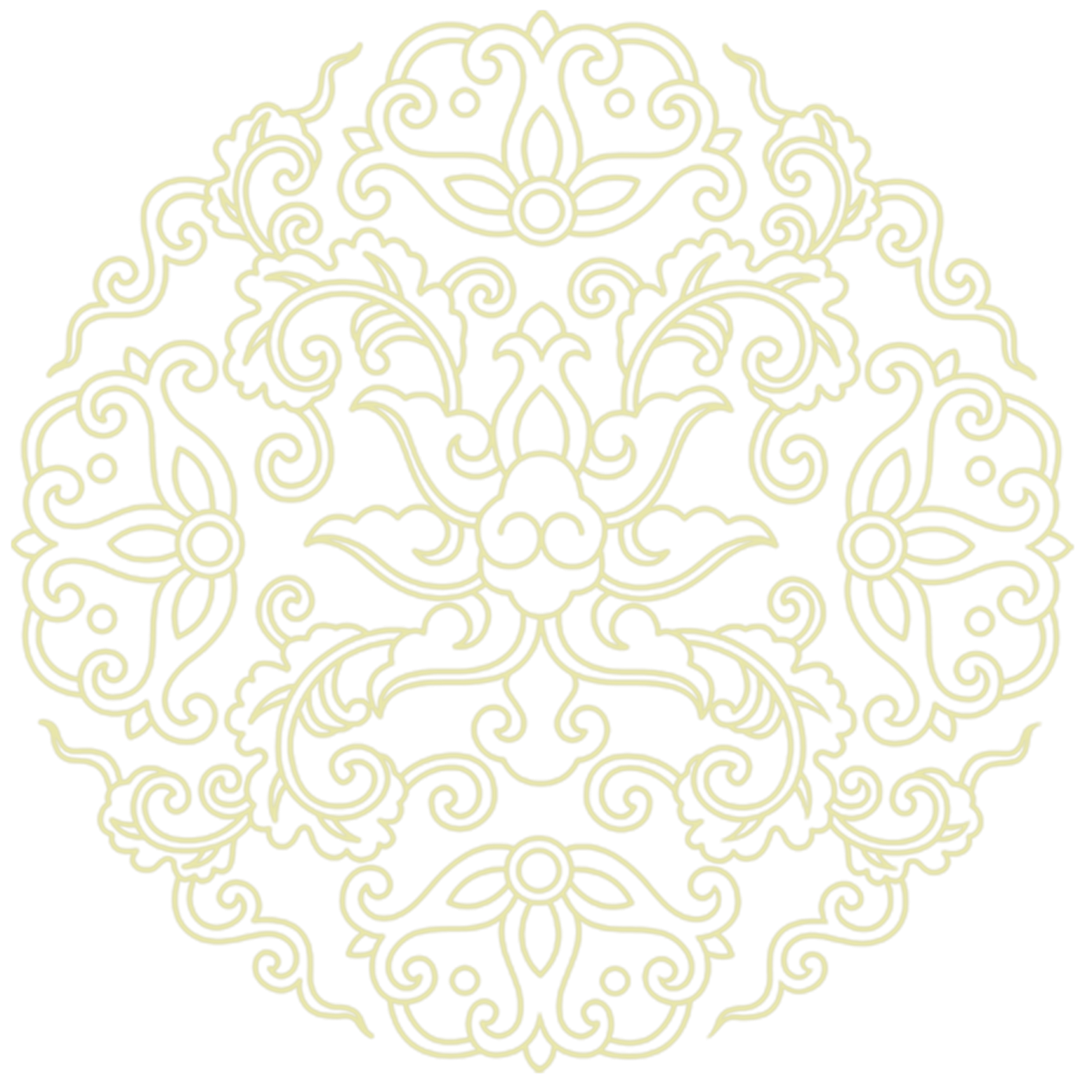 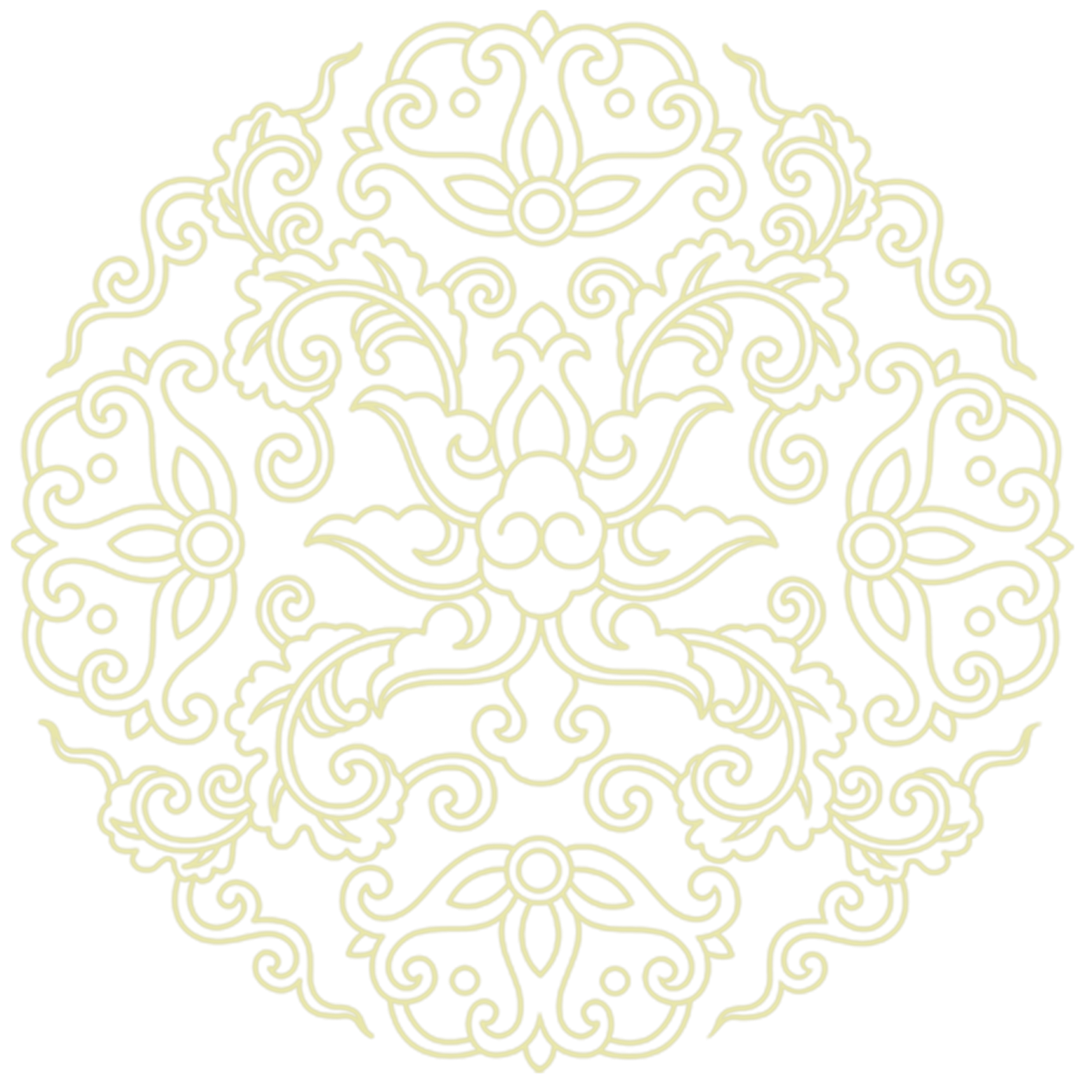 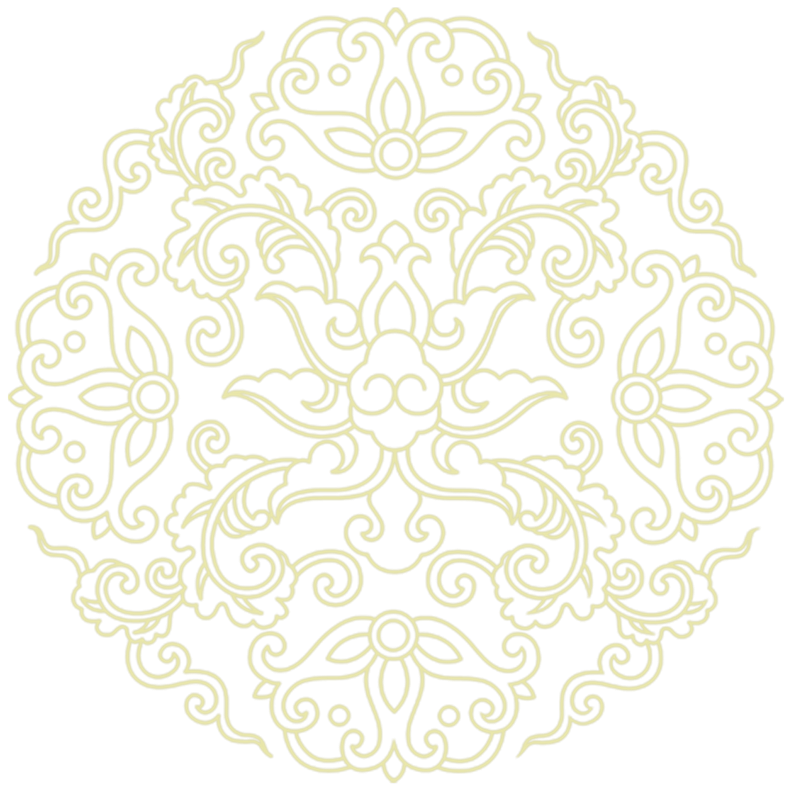 肆
请在此处输入你的文本内容请在此处输入你的文本内容请在此处输入你的文本内容
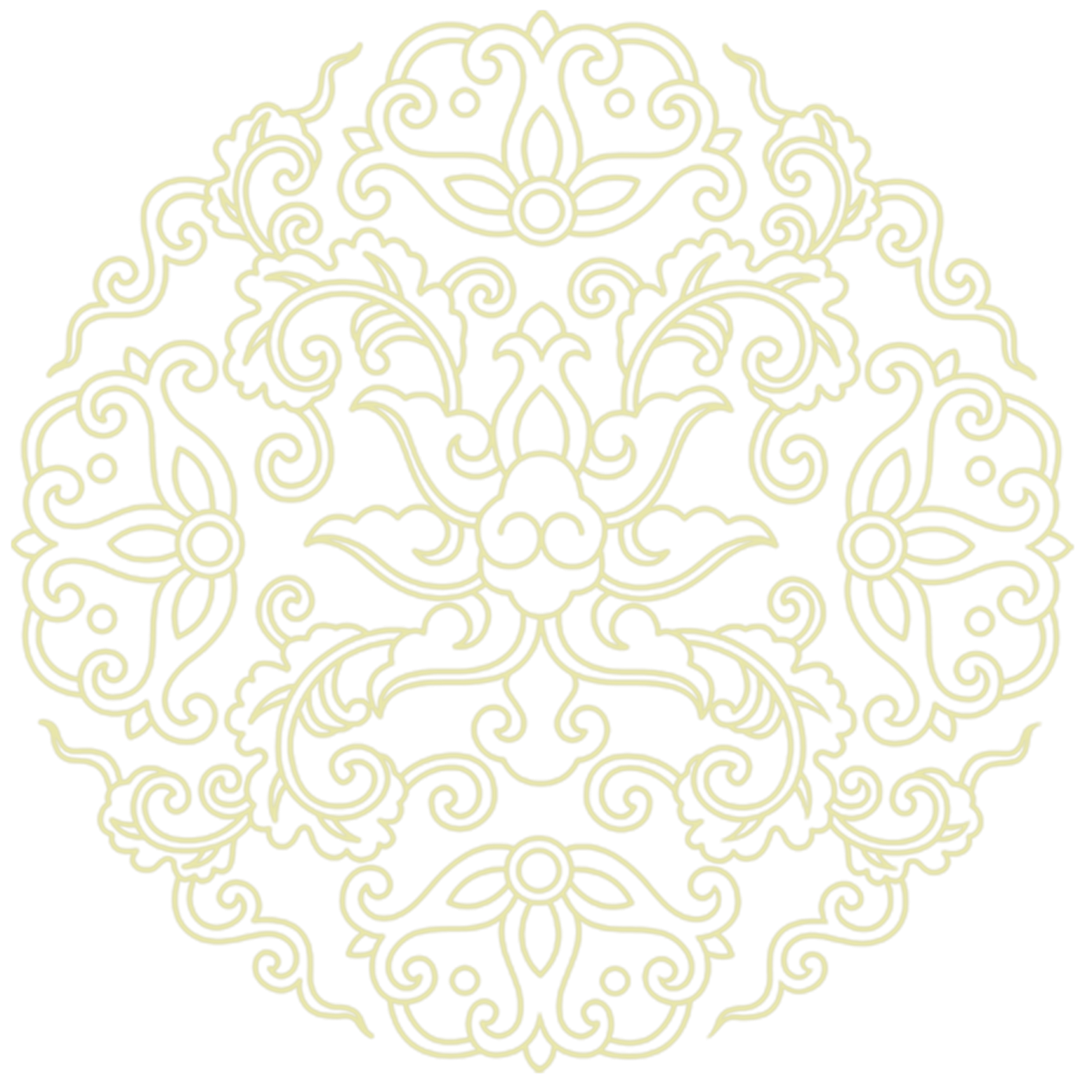 工作经验
主要内容
请在此处填入你需要的内容。请在此处填入你需要的内容。
主要内容
主要内容
请在此处填入你需要的内容
请在此处填入你需要的内容
请在此处填入你需要的内容。请在此处填入你需要的内容。
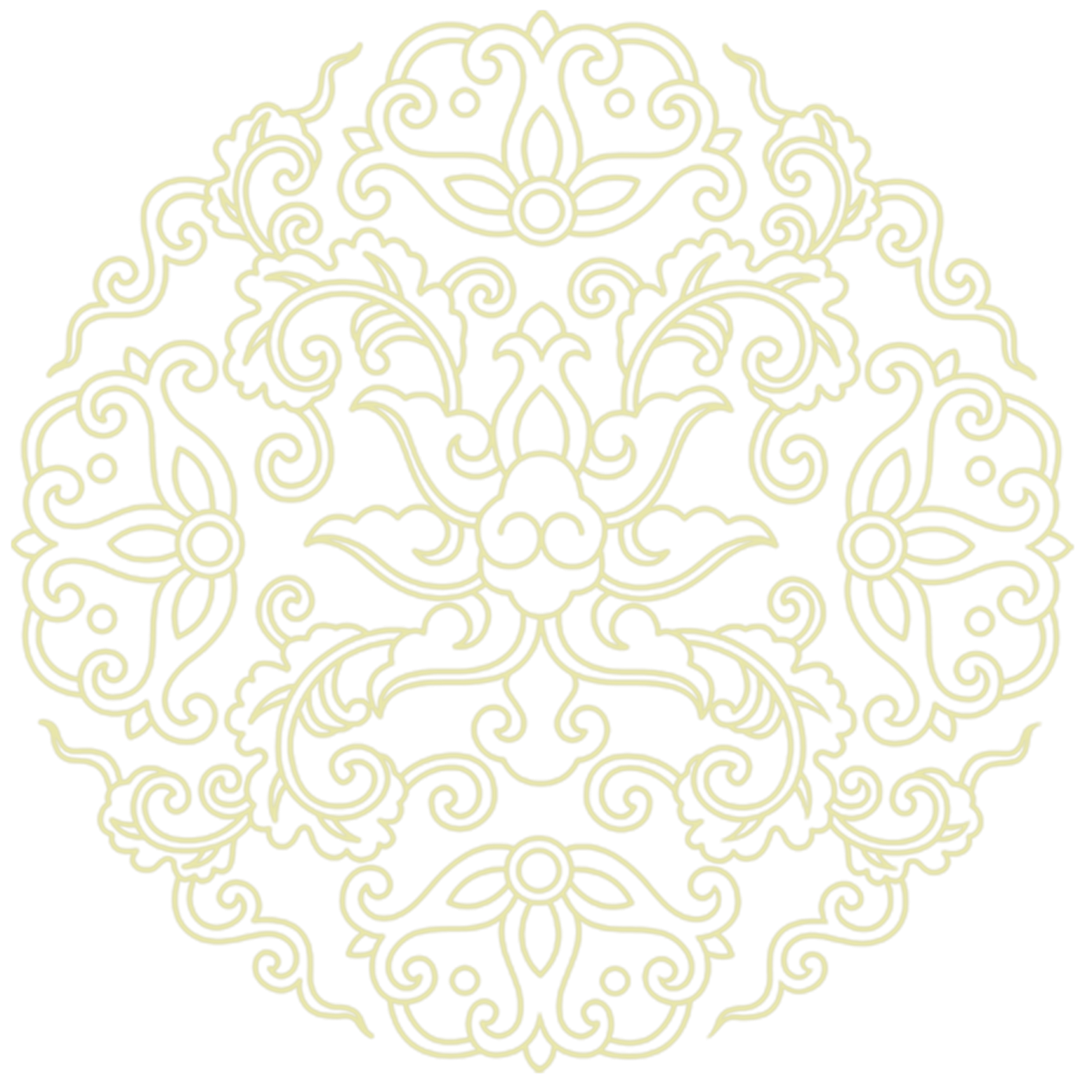 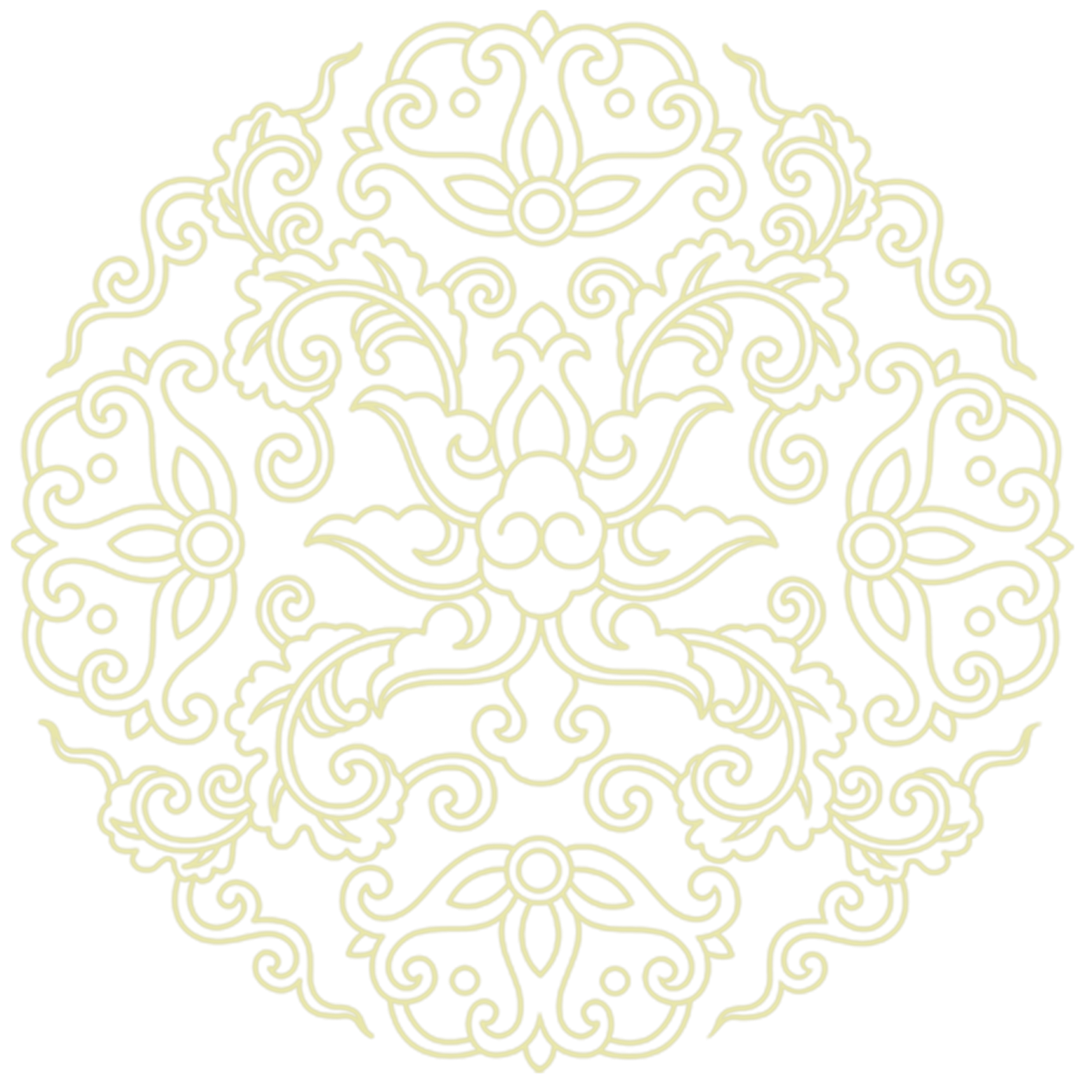 工作经验
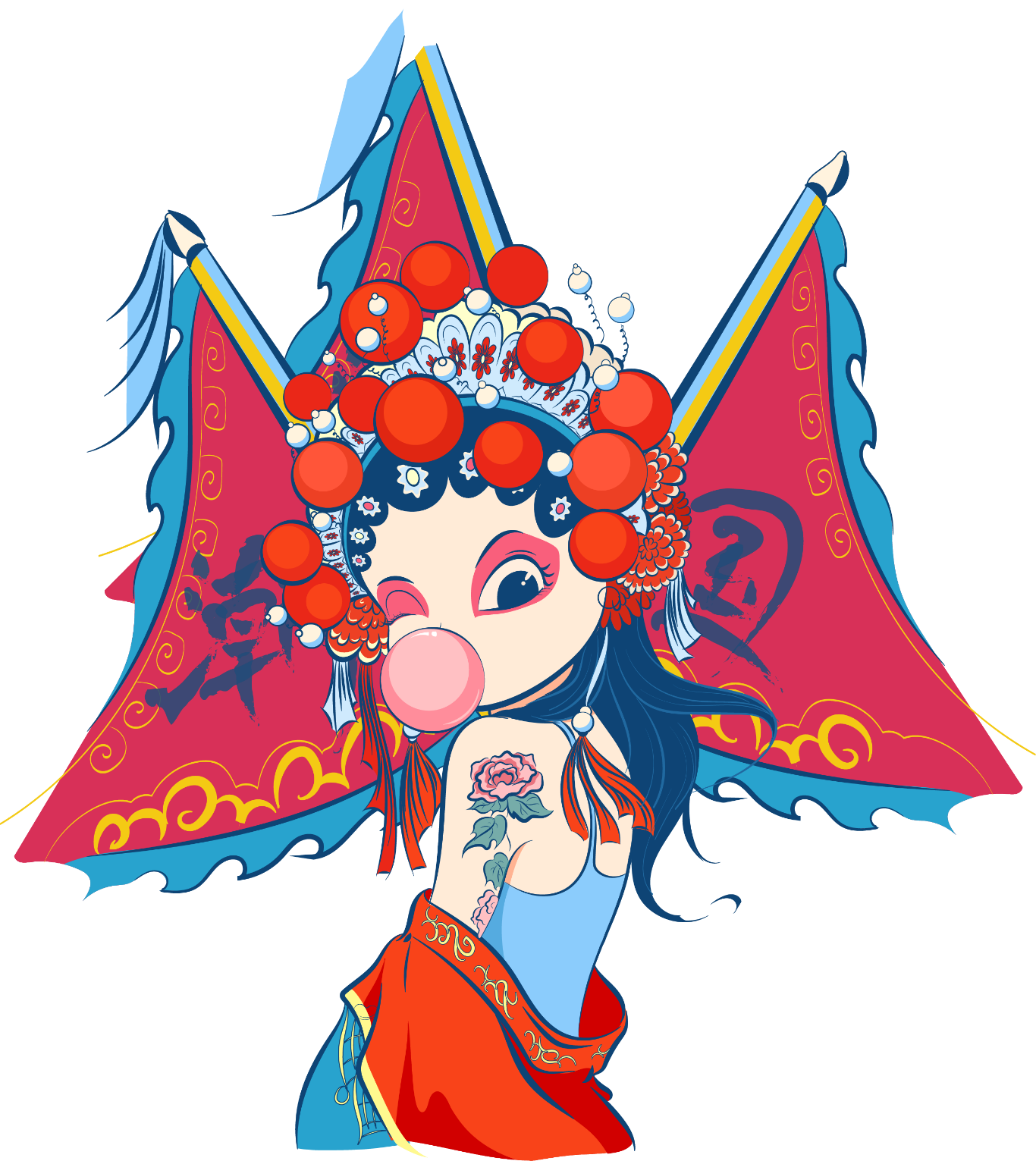 2017-01
请在此处输入你的文本内容
2018-09
请在此处输入你的文本内容
2019-01
请在此处输入你的文本内容
2017-06
请在此处输入你的文本内容
2018-11
2019-06
请在此处输入你的文本内容
在此输入你的文本内容
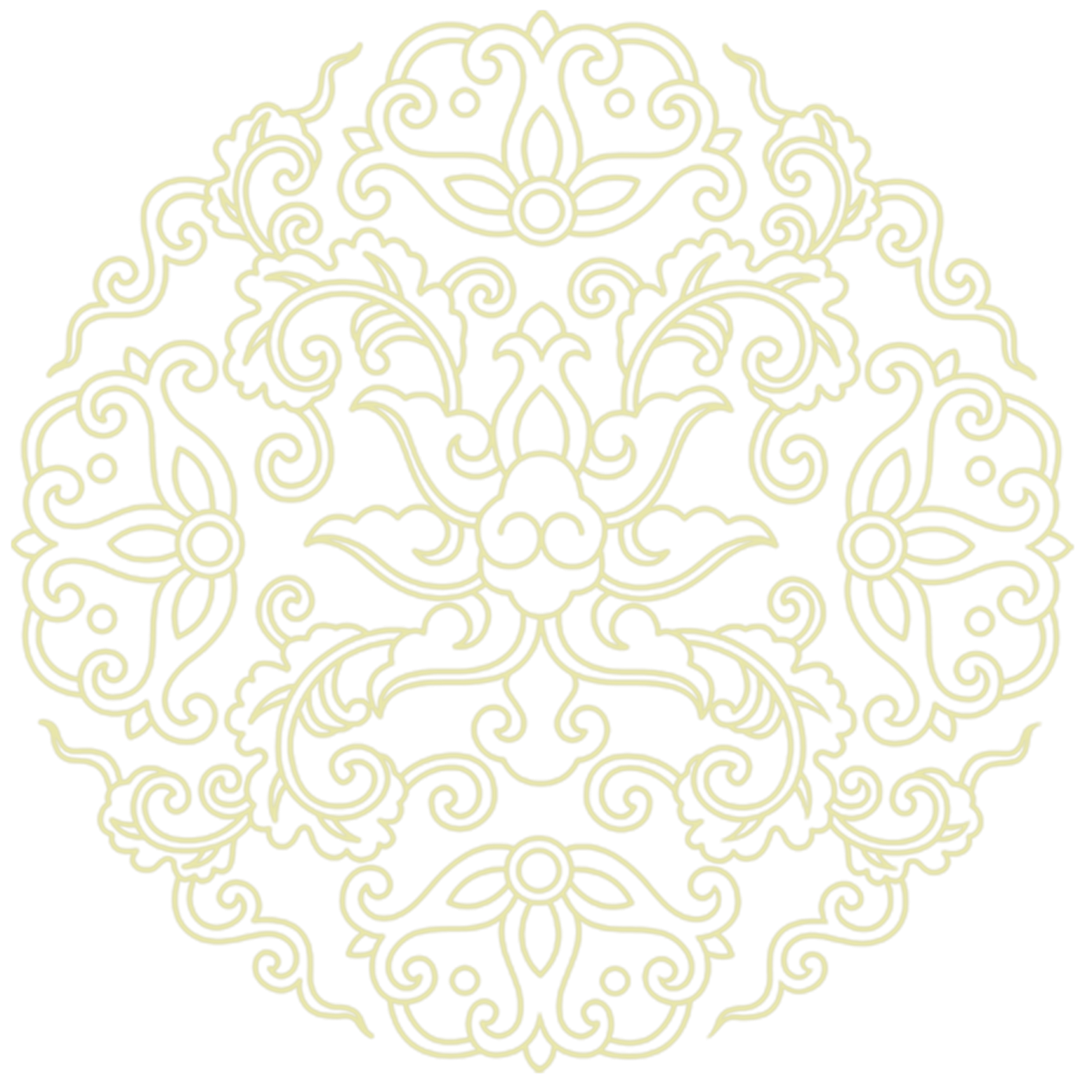 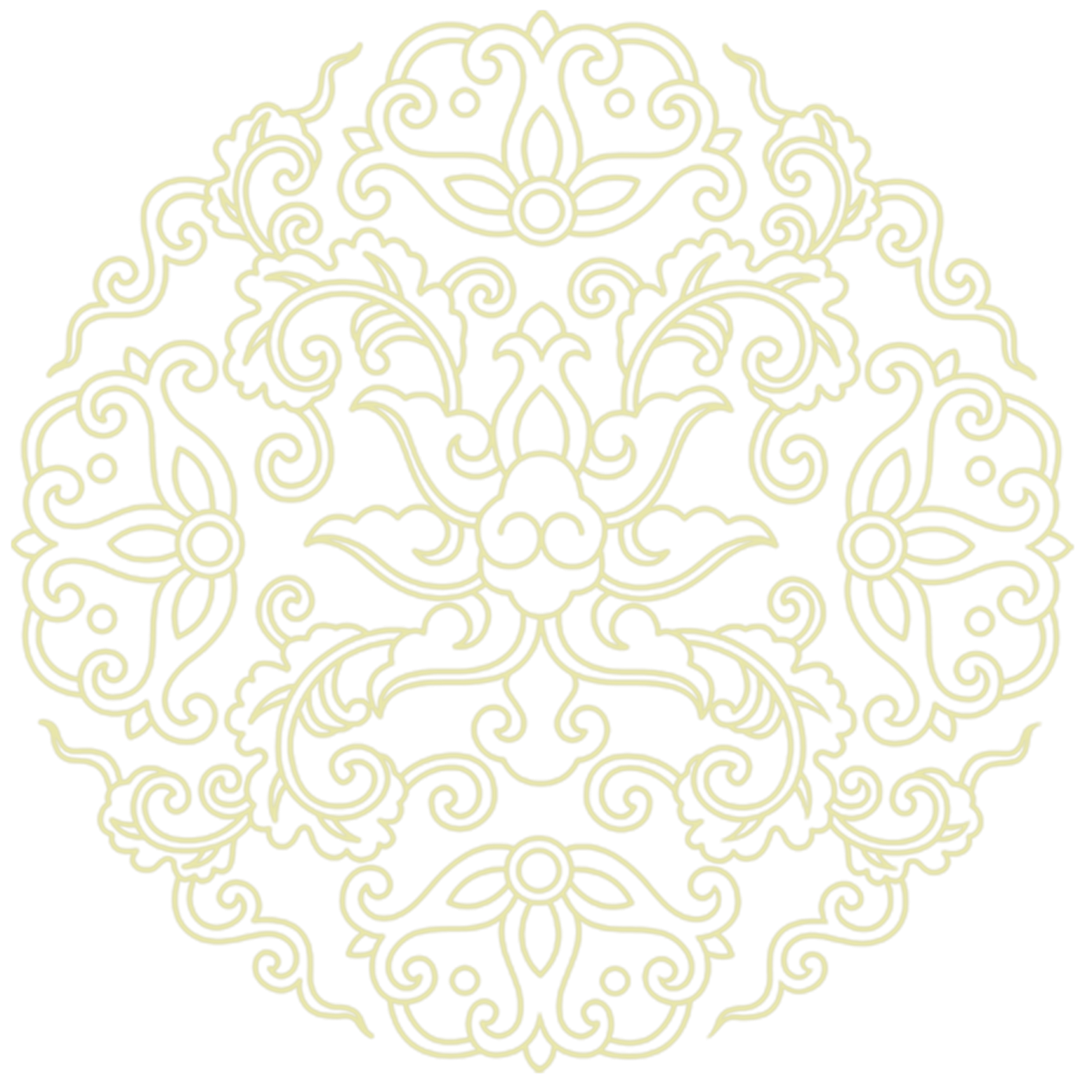 工作经验
点击添加本页主要内容
请在此处输入你的文本请在此处输入你的文本

请在此处输入你的文本请在此处输入你的文本

请在此处输入你的文本请在此处输入你的文本
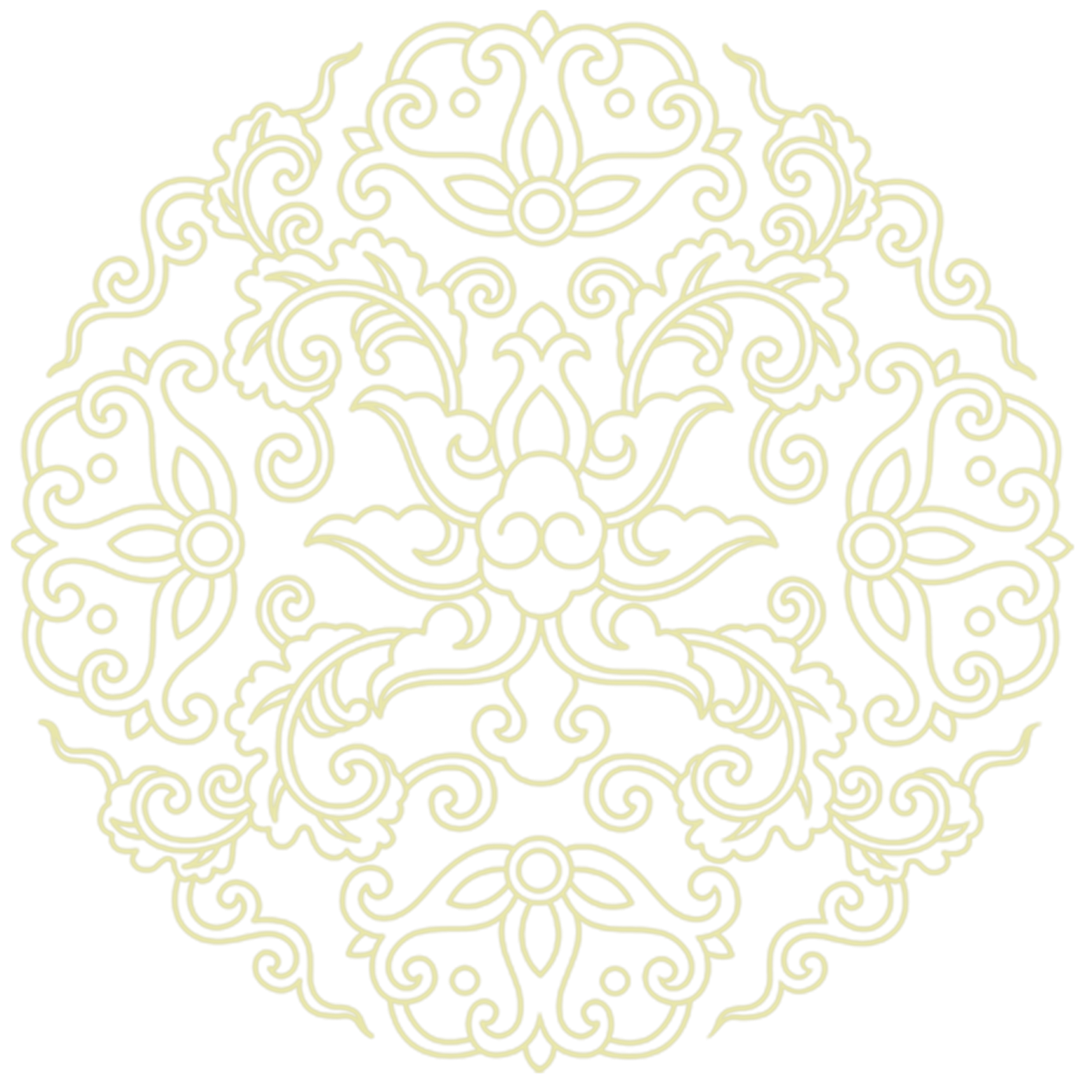 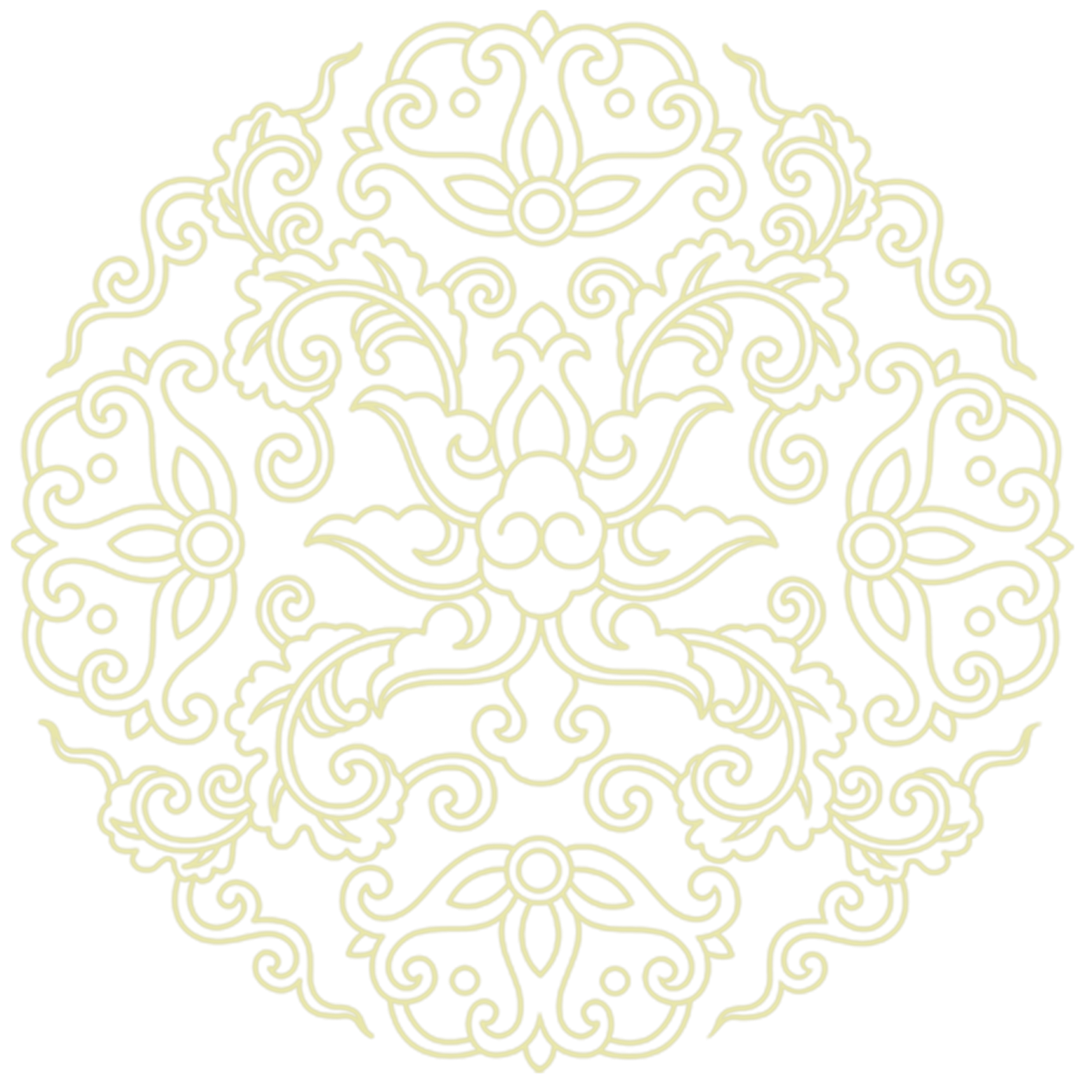 工作经验
潮
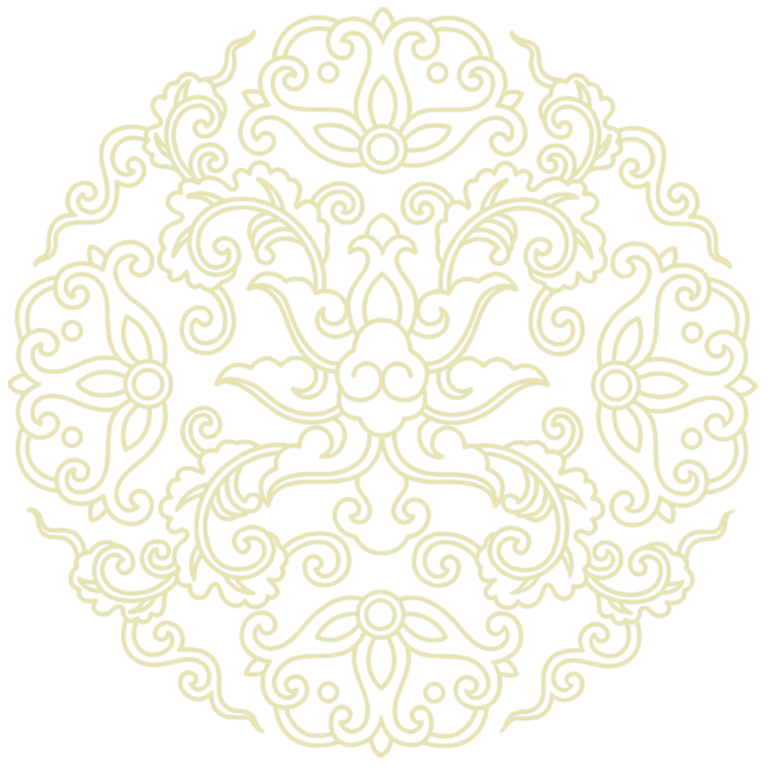 输入你的标题
输入你的标题
双击在此添加你的文本信息内容双击在此添加你的主要文本信息内容双击在此添加你的文本信息内容双击在此添加你的主要文本信息内容
双击在此添加你的文本信息内容双击在此添加你的主要文本信息内容双击在此添加你的文本信息内容双击在此添加你的主要文本信息内容
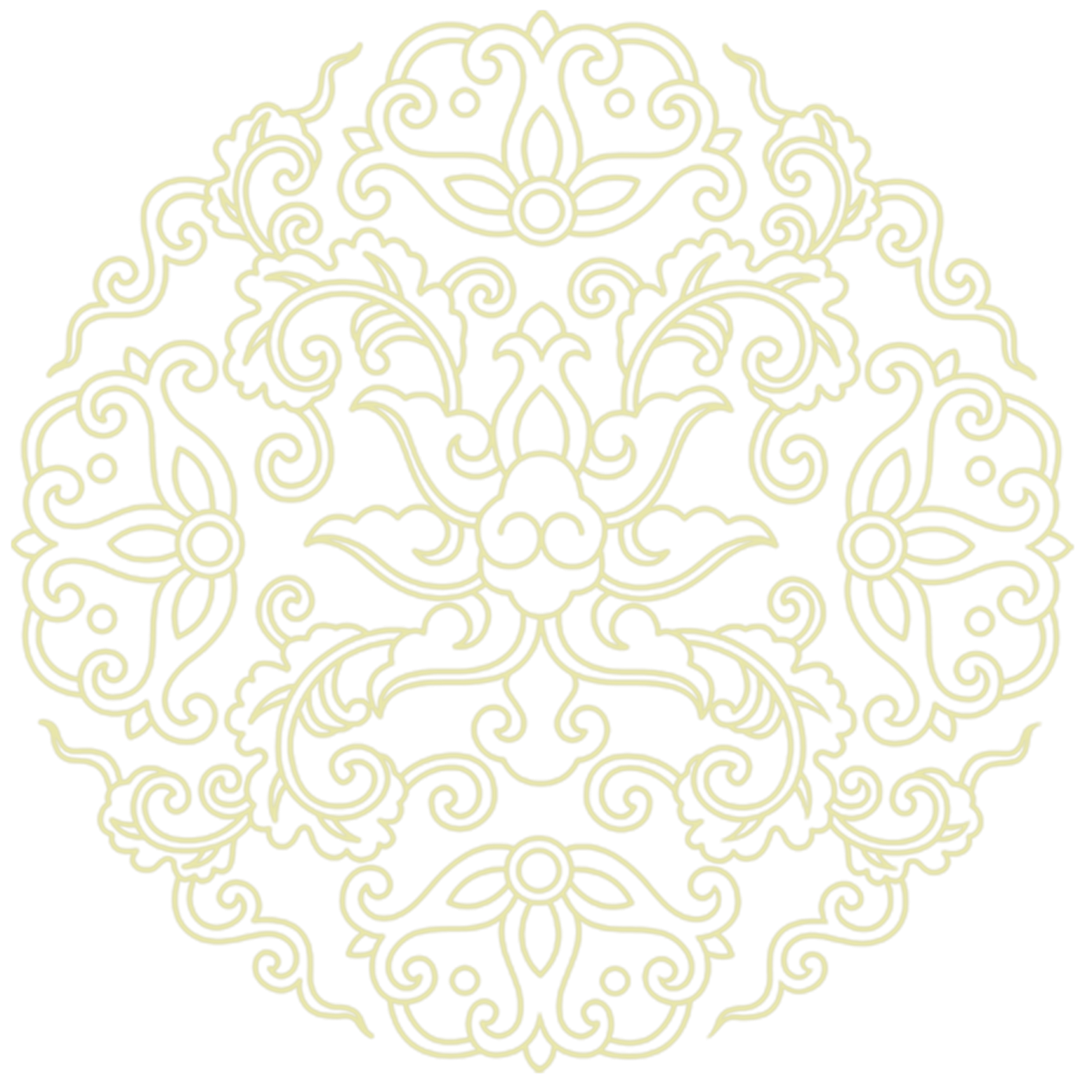 谢
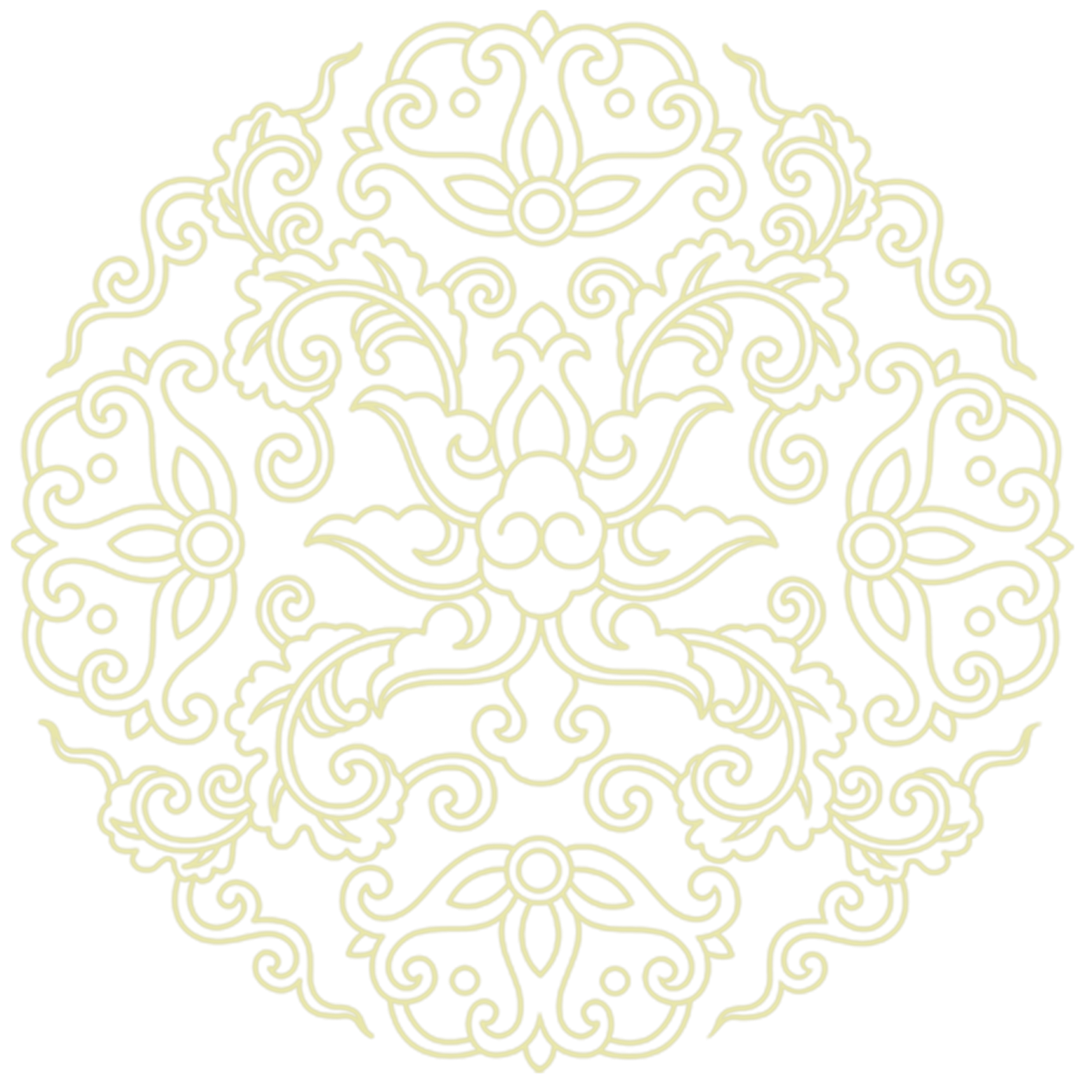 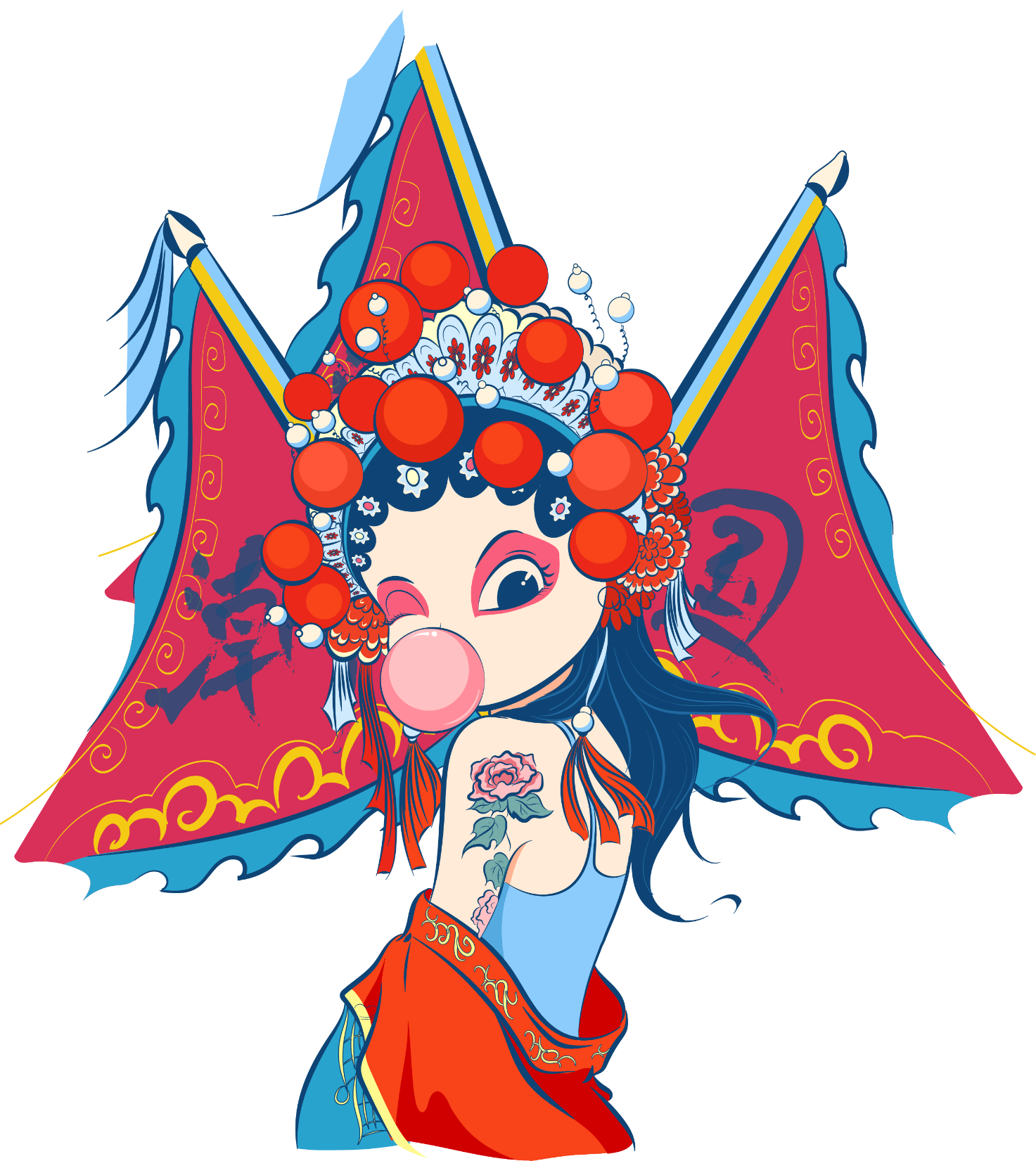 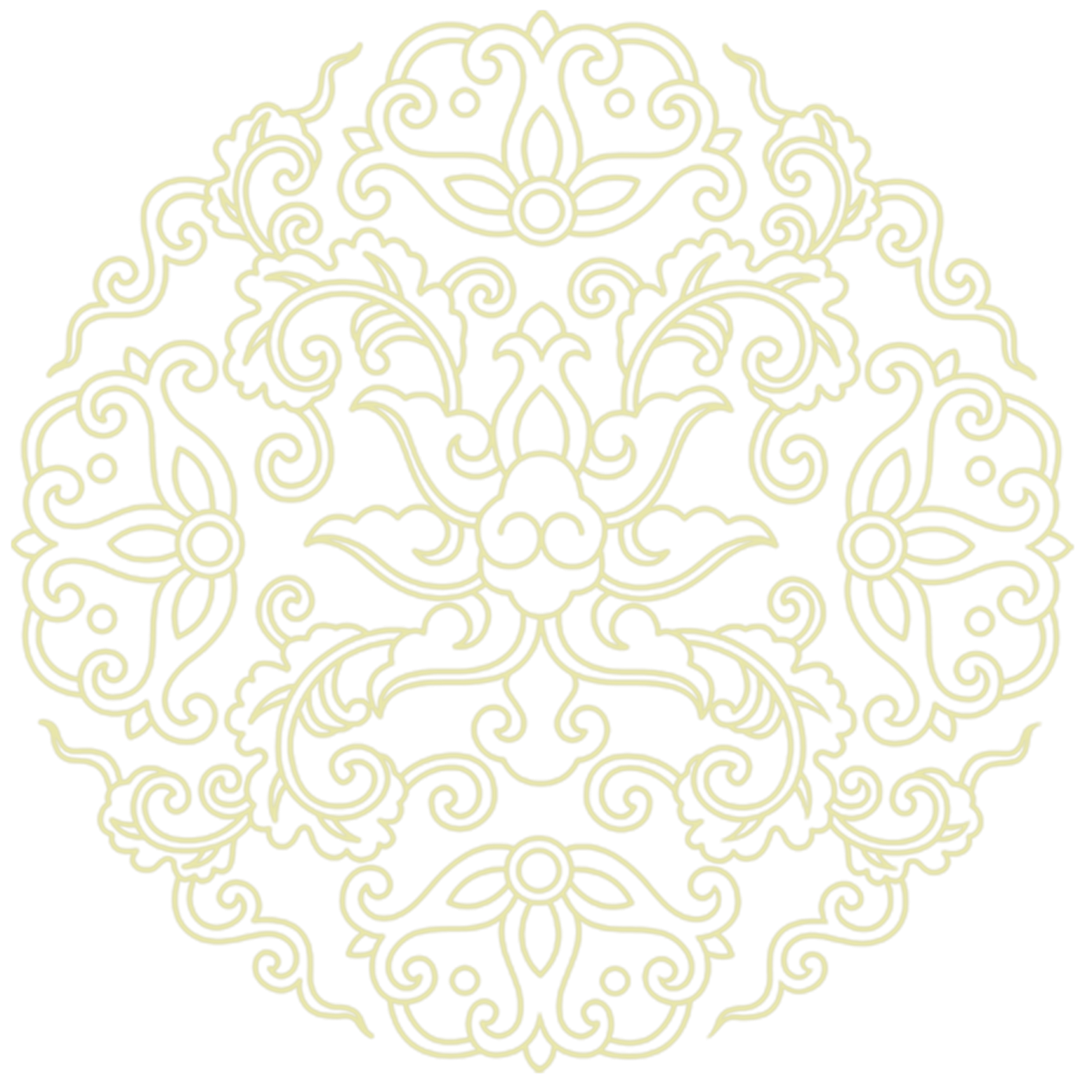 简历竞聘通用模板
谢
请在此处输入你的文本内容请在此处输入你的文本内容